資料探勘技術於
圖書館讀者資料分析與應用

Chapter 3. 
洞悉未來
   時間序列預測
政治大學圖檔所博士
陳勇汀
pudding@nccu.edu.tw
2021年
[Speaker Notes: 課程編輯網頁
https://docs.google.com/document/d/1XiSkOSbaqEzFC7X_-Q1FewS-9Hhw2a_pjGfKv9uGvMI/edit# 

W14 分類與預測：貝氏網路

https://docs.google.com/presentation/d/1fXzH2xWUigsy8bD8usxrO4V9fPW8xjAdtEHU6_Jui3A/edit?usp=sharing

文本探勘
http://l.pulipuli.info/19/ncku-tm

活動說明網頁
https://docs.google.com/document/d/1QuApzboOkpHZjEBe0Q7uruOqh6xlDB4sHNIXVZ9oQdk/edit 

90分鐘+90分鐘

13：00 - 14：30
WEKA簡介與實作-1
陳勇汀 老師/
洪麗娟 督導長
開放(內含儲備資訊護理師6名)
14：30 - 14：40
休息
14：40 - 16：20
WEKA簡介與實作-2
陳勇汀 老師/
洪麗娟 督導長
開放(內含儲備資訊護理師6名)]
本章大綱
洞悉未來 時間序列分析
── Section 1 ──
預測下個月的入館人次
── Section 2 ──
實機操作：時間序列預測
── Section 3 ──
時間序列預測簡介
── Section 4 ──
實機操作：更換演算法
── Section 5 ──
多變項時間序列預測
── Section 6 ──
結語：時間序列預測的下一步
‹#›
Section 1.
預測下個月的入館人次
‹#›
歡迎來到
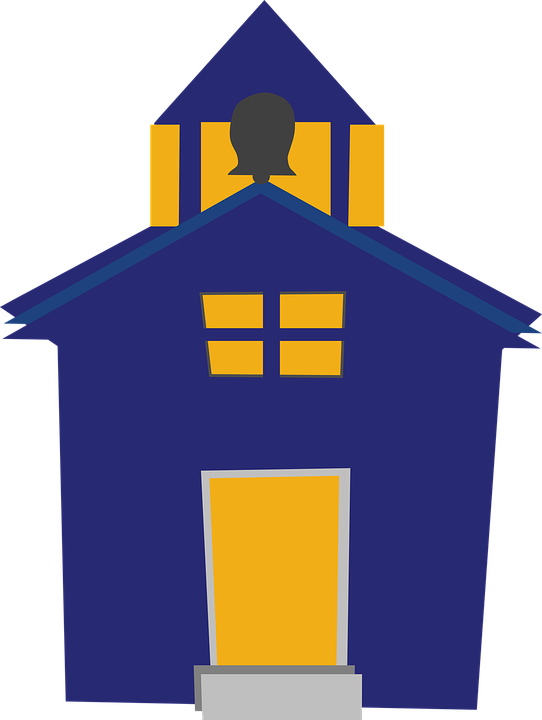 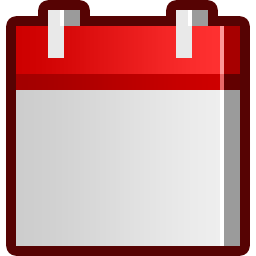 七月
31
東方哈佛大學圖書館
‹#›
http://findicons.com/icon/128571/iphone_calendar
館長，關於8月的人力規劃...
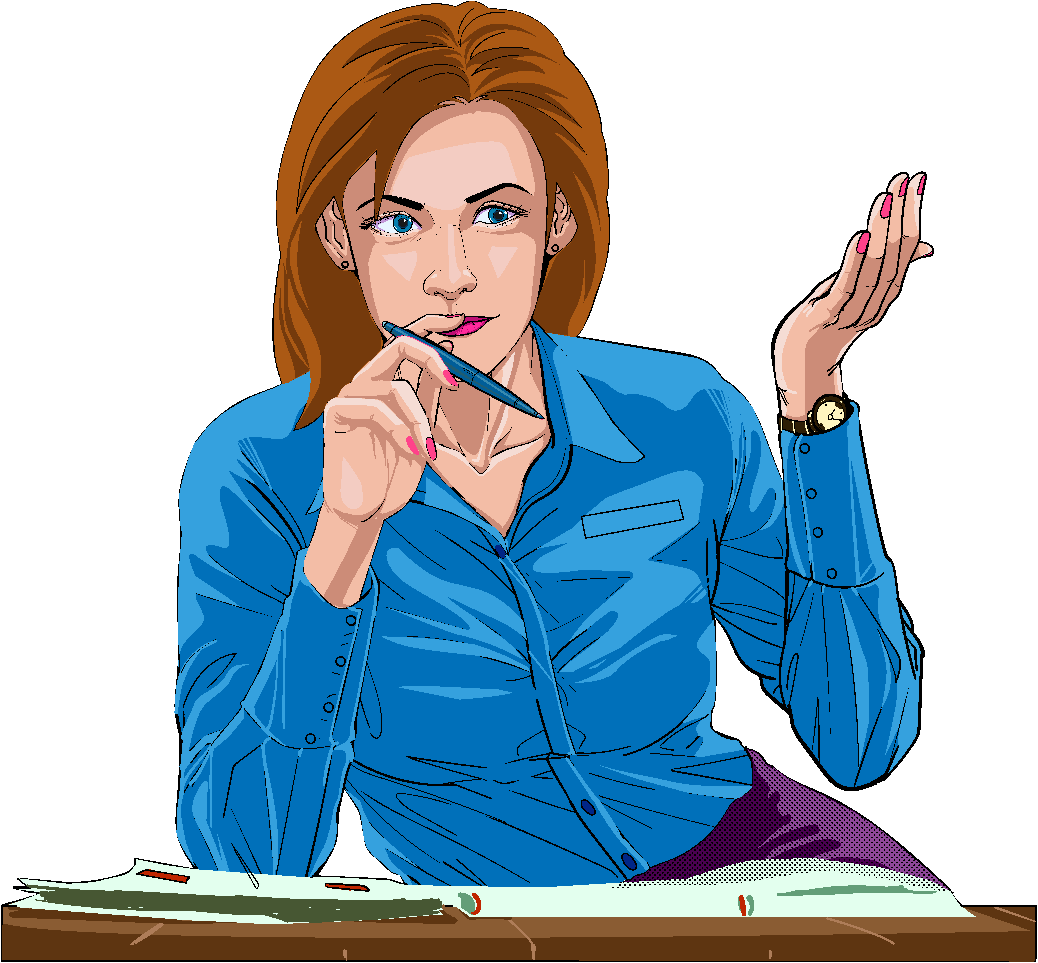 東方哈佛大學圖書館
館長
‹#›
https://romansiii.deviantart.com/art/Gendo-Ikari-343139846
[Speaker Notes: 東方哈佛

館長，要多少人好呢？]
Data-Driven Decision Making
資料驅動決策
圖書館使用量 (入館人次)
人力配置
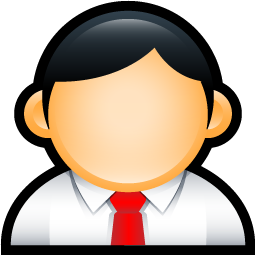 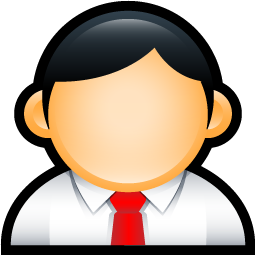 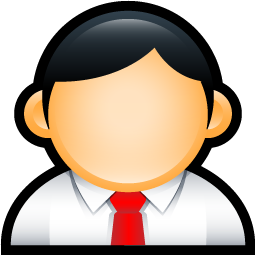 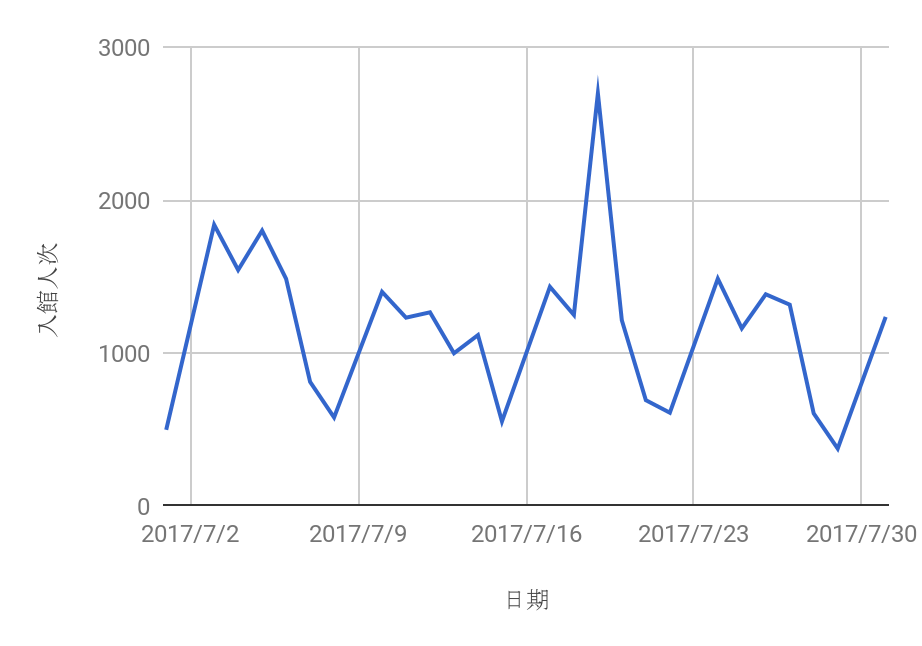 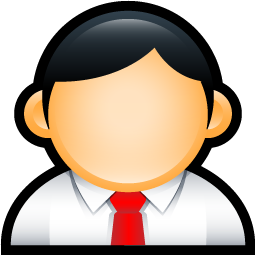 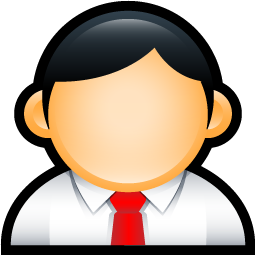 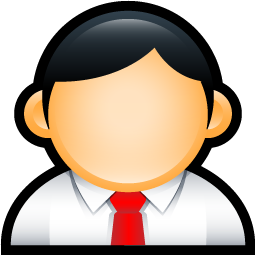 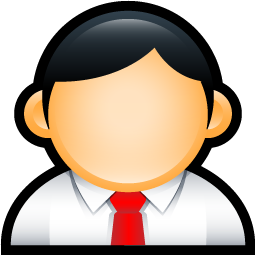 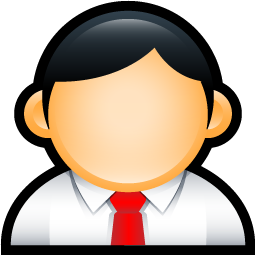 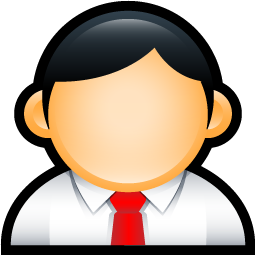 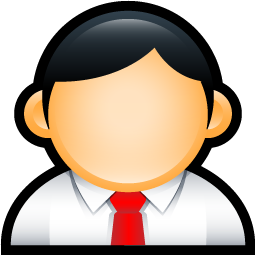 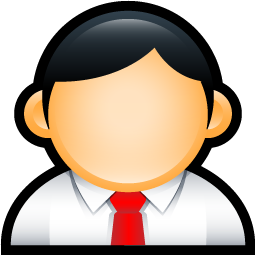 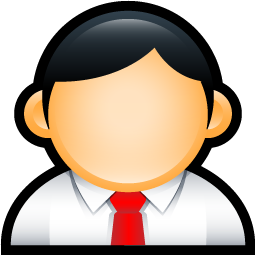 ‹#›
[Speaker Notes: 館長：要用資料來判斷 (資料驅動

讓東方哈佛超越西方哈佛]
時間序列資料
入館人次歷史統計記錄
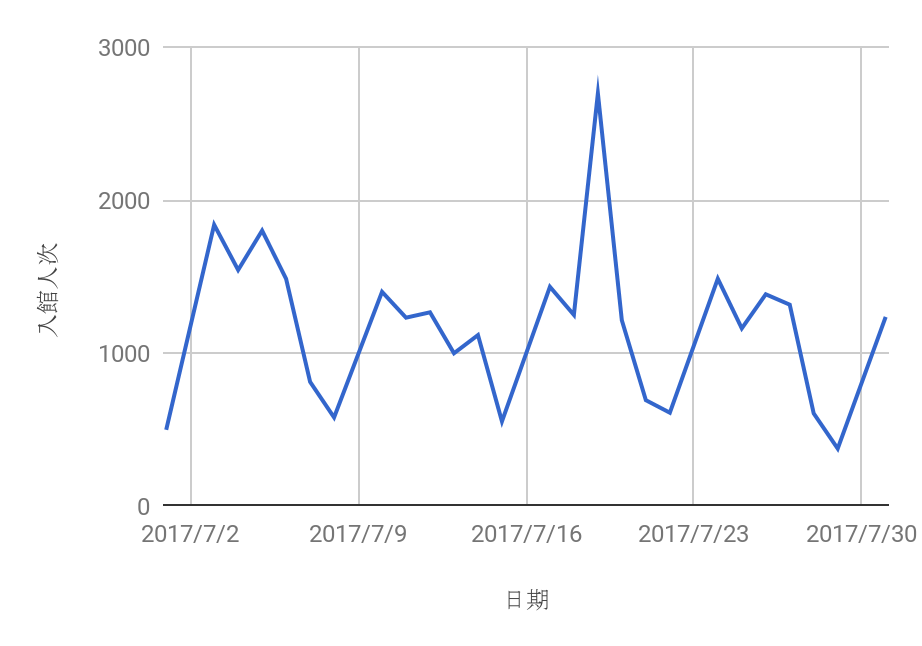 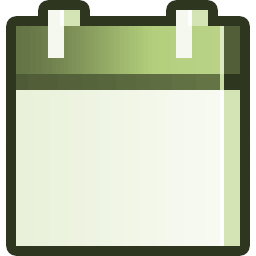 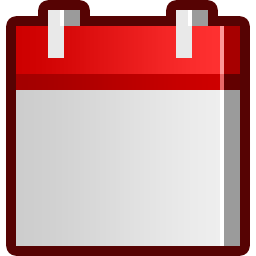 七月
八月
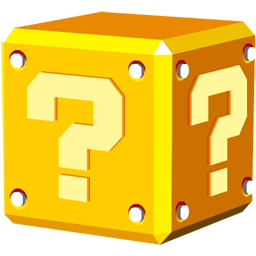 ‹#›
你需要
時間序列預測技術
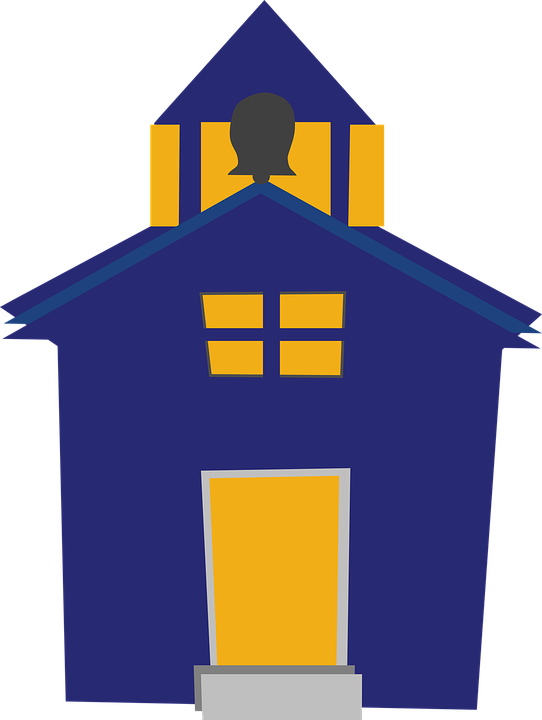 讓東方哈佛
  超越西方哈佛！
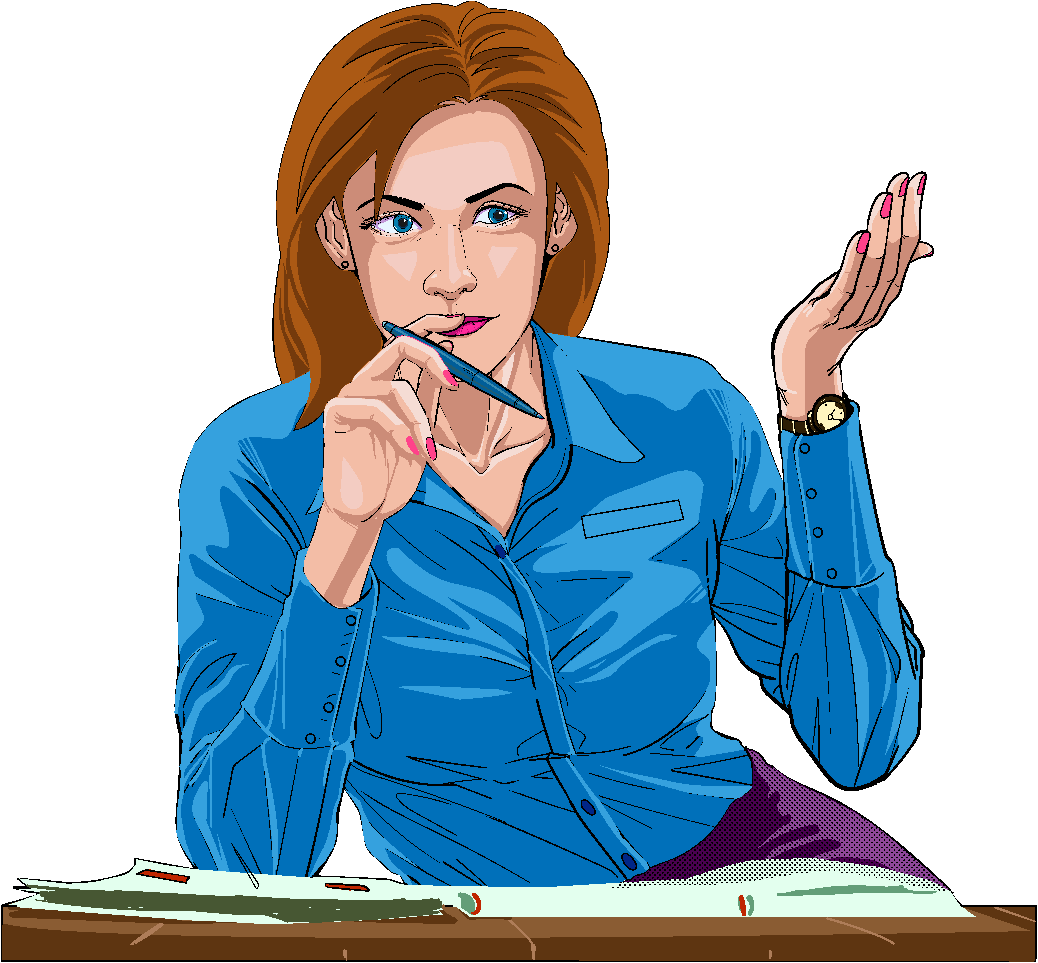 館長
‹#›
[Speaker Notes: 讓東方哈佛超越西方哈佛！

館長：可以做到嗎？]
~
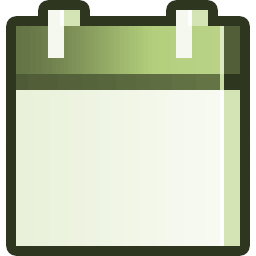 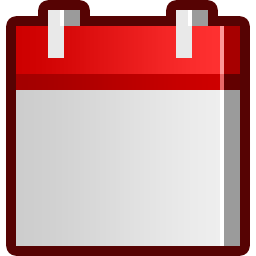 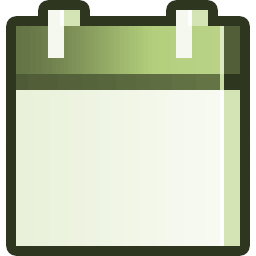 六月
八月
七月
Section 2.
實機操作：時間序列預測
歷史資料：6月到7月
預測目標：8月
‹#›
時間序列預測流程
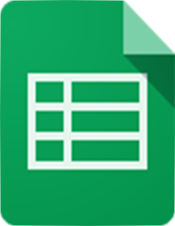 1. 準備歷史資料
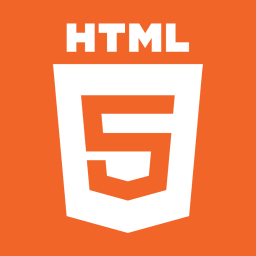 2. 試算表轉換ARFF
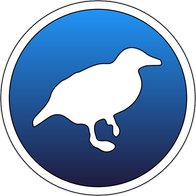 3. 使用Weka預測
4. 預測結果分析
5. 改善預測結果
‹#›
[Speaker Notes: 將資料準備成csv格式
將Csv轉換成Arff與其他資料
開啟Weka載入資料
設定時間序列預測
開始預測
解釋結果]
Section 2-1.
資料準備與轉換
‹#›
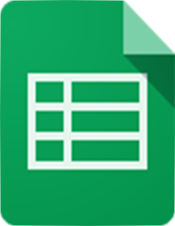 1. 準備歷史資料
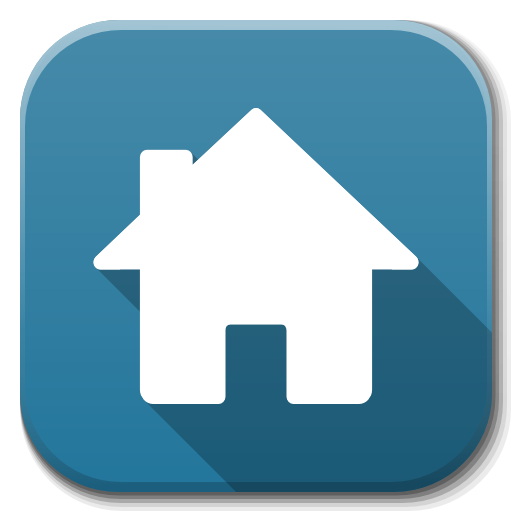 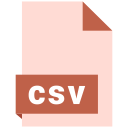 課程網頁
入館人次
6月到7月歷史資料
‹#›
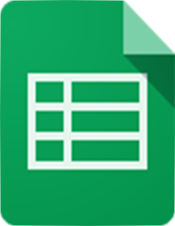 歷史資料說明 (1/4)
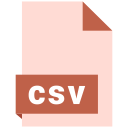 6月到7月→
預測8月入館人數
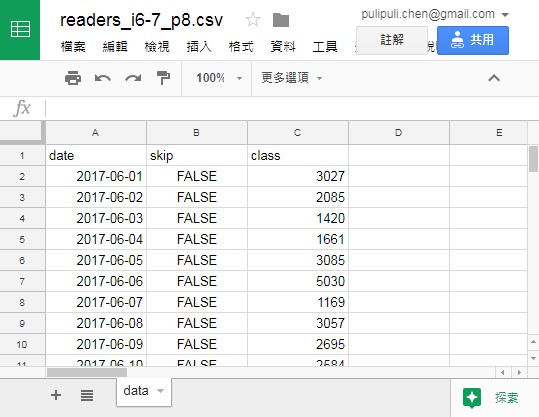 ‹#›
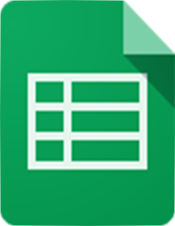 歷史資料說明 (2/4)
欄位說明
date: 日期 (YYYY-MM-DD)(YYYY年MM月DD日)
timestamp: 時間(YYYY-MM-DD HH:mm:ss)
skip: 略過資料
class: 預測目標
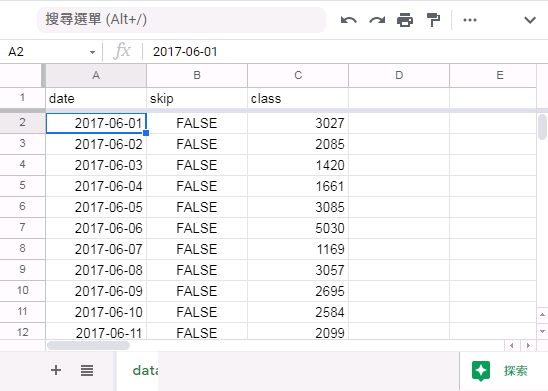 ‹#›
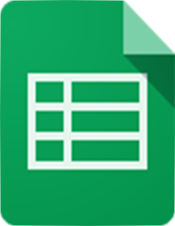 歷史資料說明 (3/4)
略過資料
skip = true 此日略過
skip = false 此日納入分析
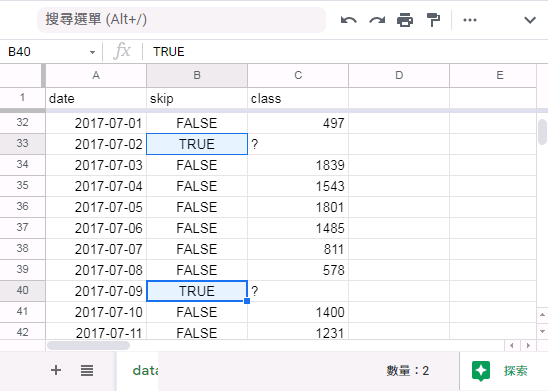 ‹#›
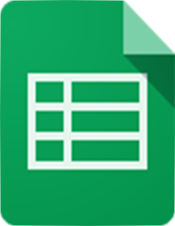 歷史資料說明 (4/4)
未知資料
class = ? 未知資料 (或略過資料)
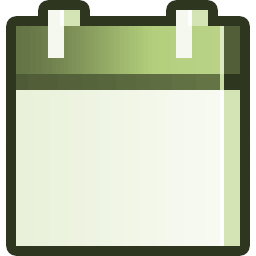 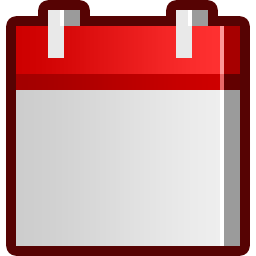 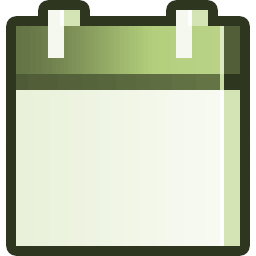 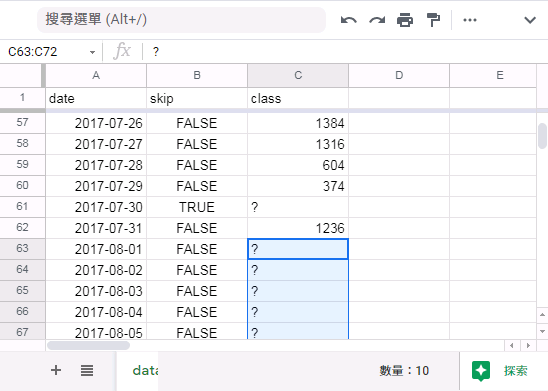 六月
八月
七月
‹#›
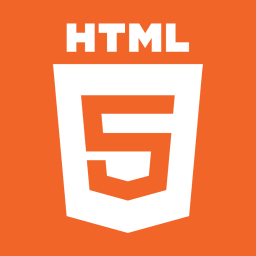 2. 使用轉換工具 (1/4)
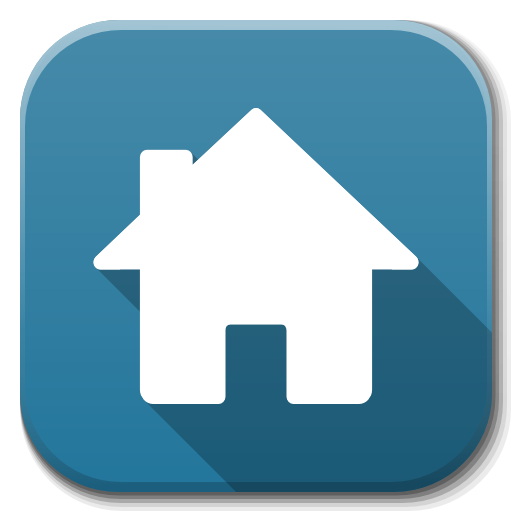 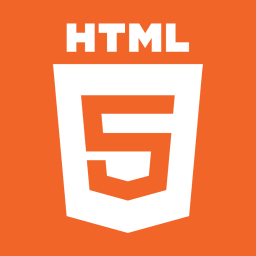 試算表轉ARFF轉換工具
課程網頁
‹#›
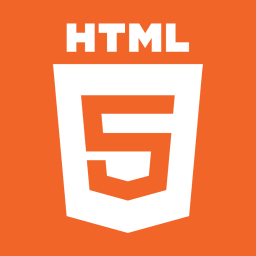 2. 使用轉換工具 (2/4)
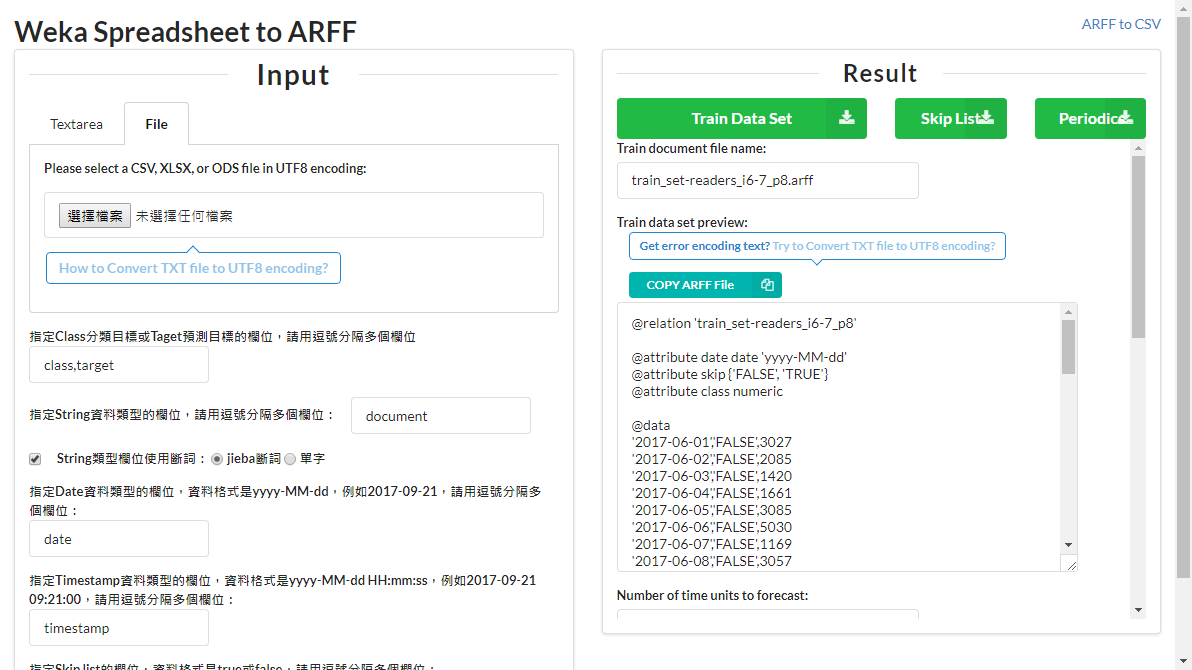 a
‹#›
[Speaker Notes: 截圖]
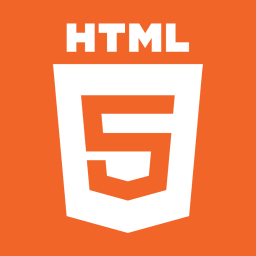 2. 使用轉換工具 (3/4)
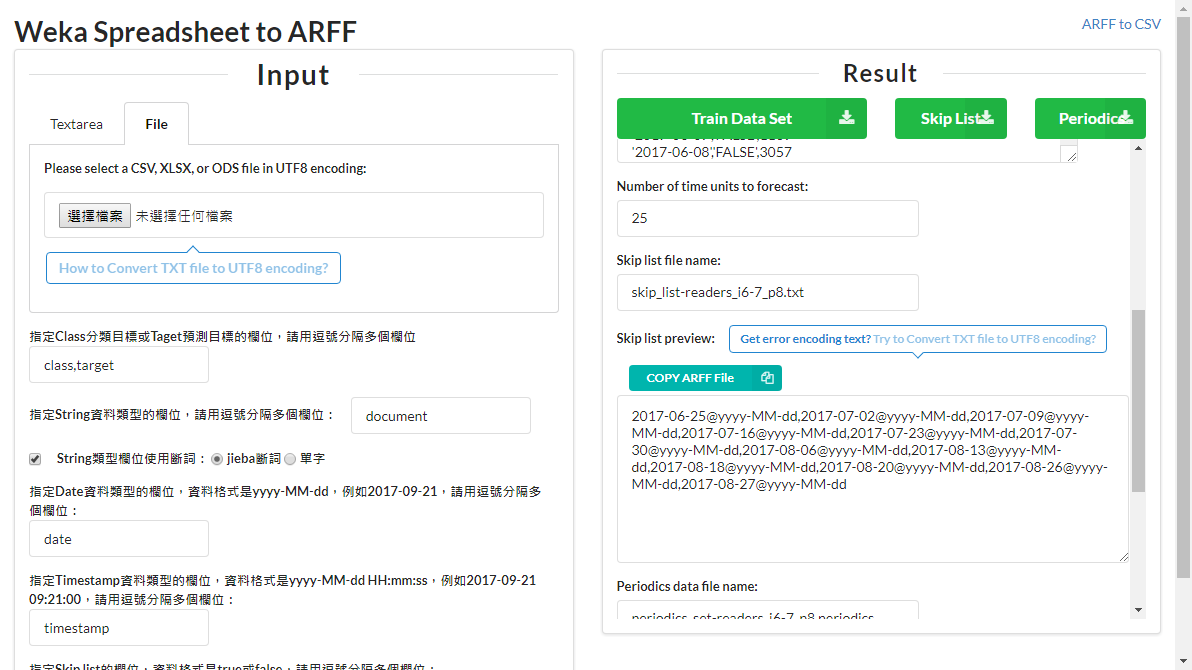 !
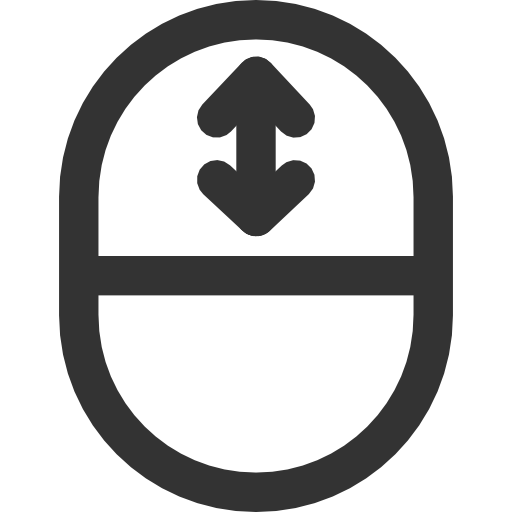 b. 向前預測步數
(待會會用到)
c. 略過資料
(待會會用到)
‹#›
[Speaker Notes: 截圖
轉換成arff,steps跟skiplist]
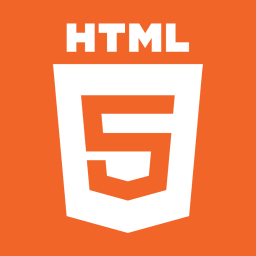 2. 使用轉換工具 (4/4)
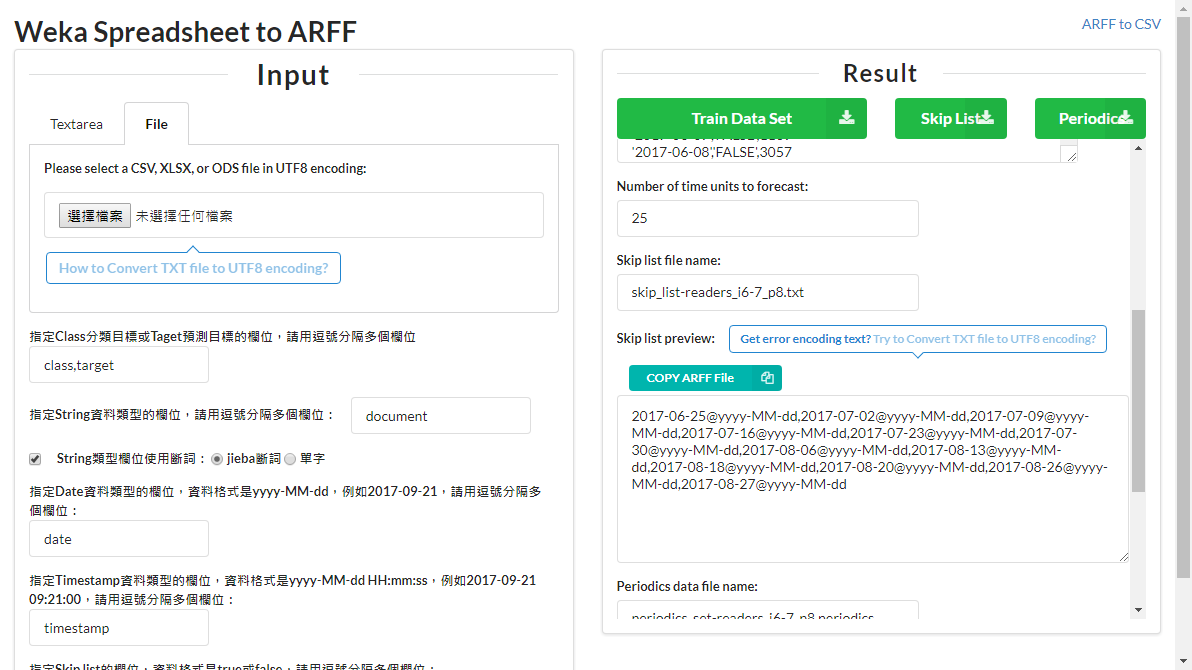 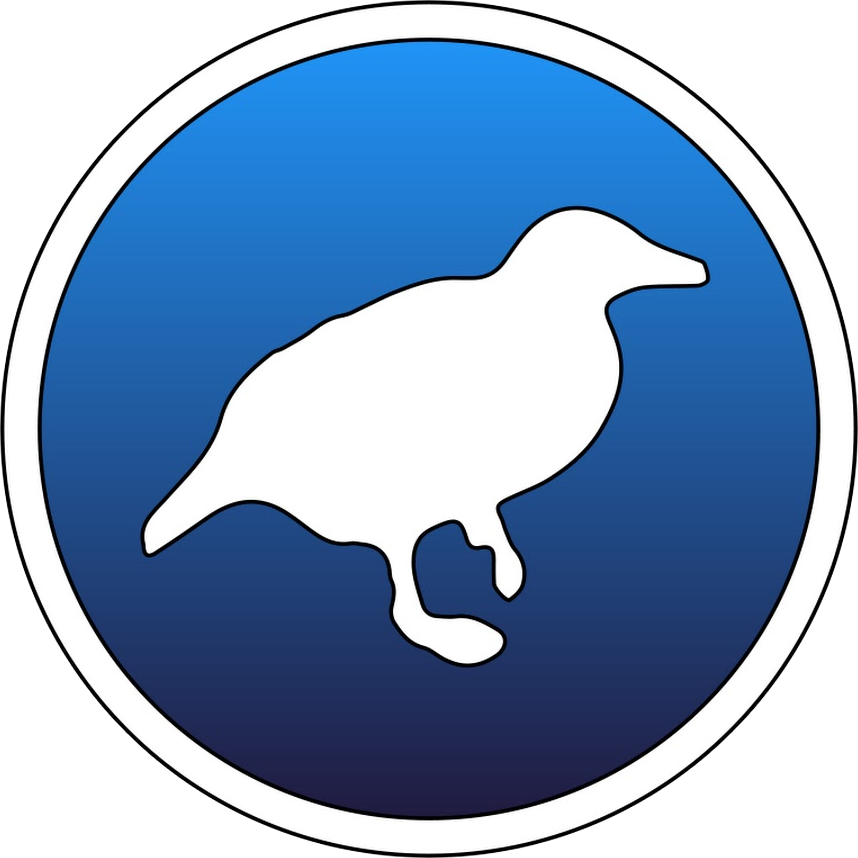 d. 下載訓練集資料
train_set-visit-predict.6-7to8.arff
‹#›
[Speaker Notes: 截圖
轉換成arff,steps跟skiplist]
資料準備與轉換
下載歷史檔案
轉換檔案
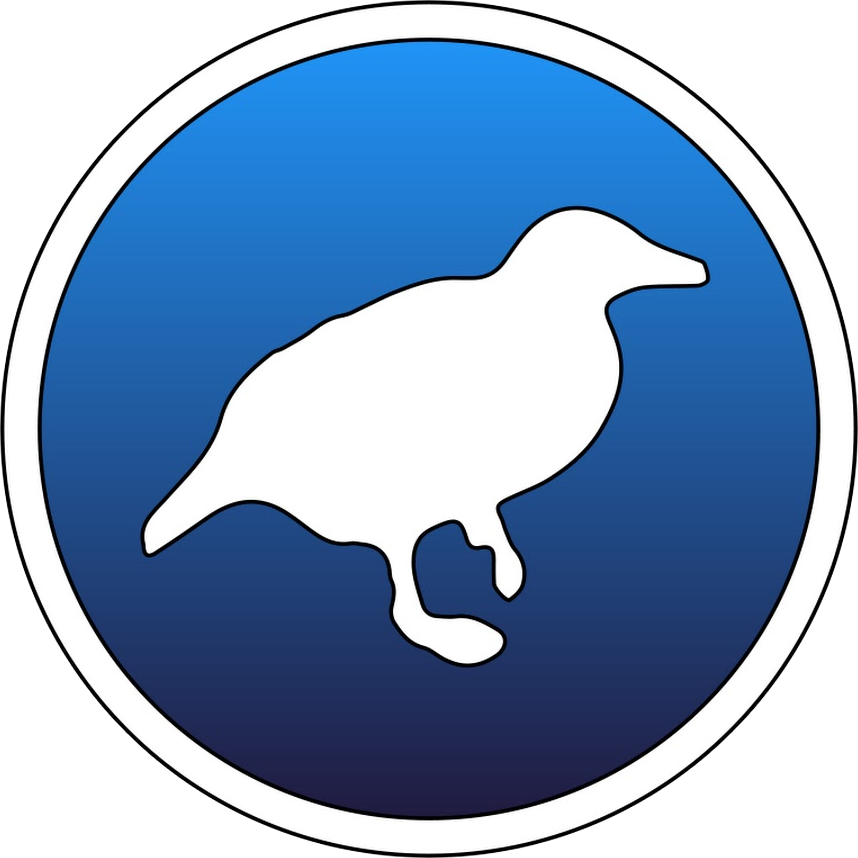 練習囉
train_set-visit-predict.6-7to8.arff
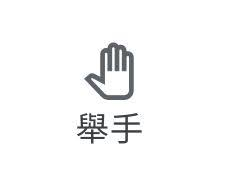 我完成了
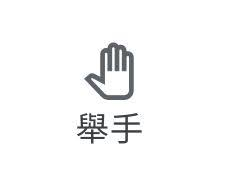 我有問題
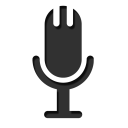 打開麥克風
直接問
‹#›
Section 2-2.
使用Weka預測
‹#›
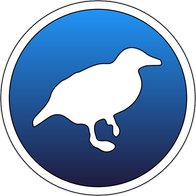 使用Weka預測
開啟Explorer
開啟訓練集資料
進入預測面板(Forecast)
預測參數：基本設定
預測參數：進階設定
執行預測
‹#›
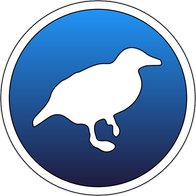 1. 開啟Explorer
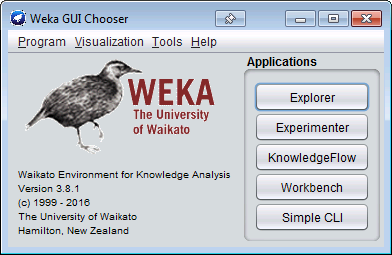 ‹#›
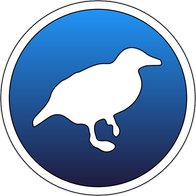 2. 開啟訓練集資料
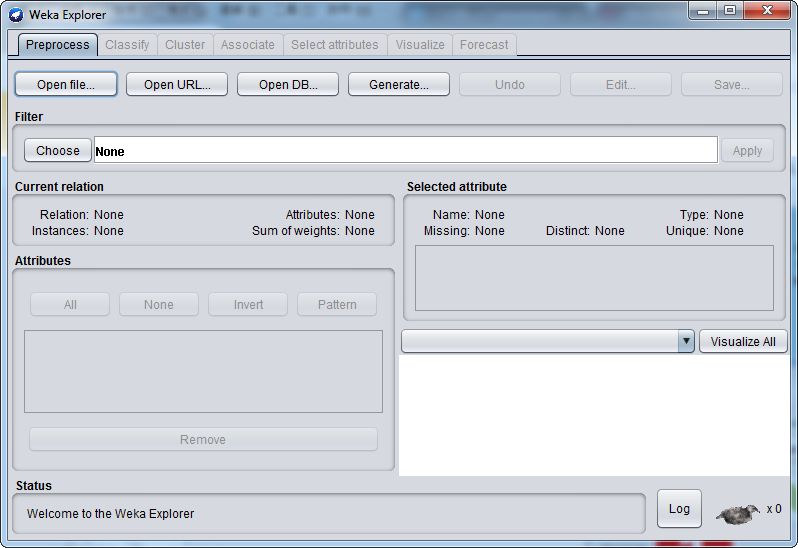 b. ARFF檔案
a
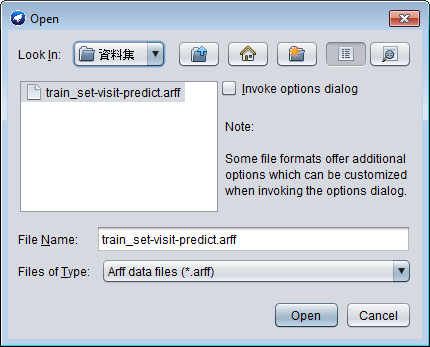 c
‹#›
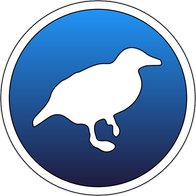 3. 進入預測面板(Forecast)
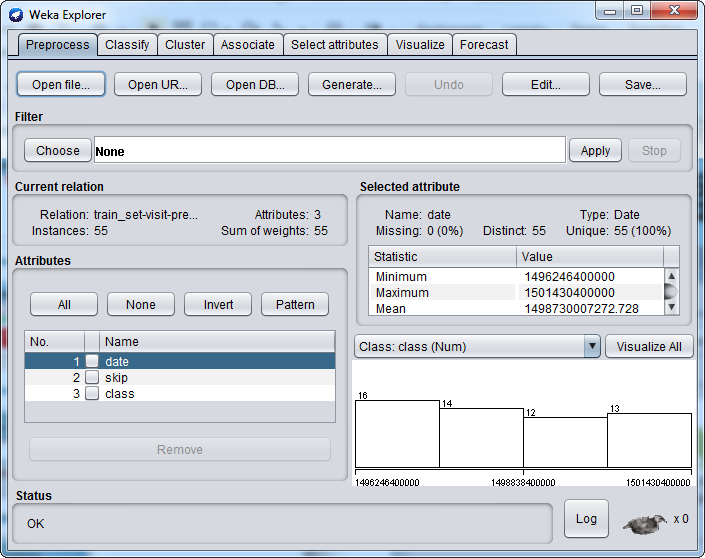 只有安裝
timeseriesForecasting
套件的聰明人才看得到
‹#›
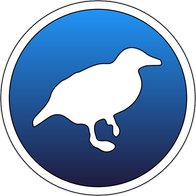 4. 預測參數基本設定 (1/2)
a
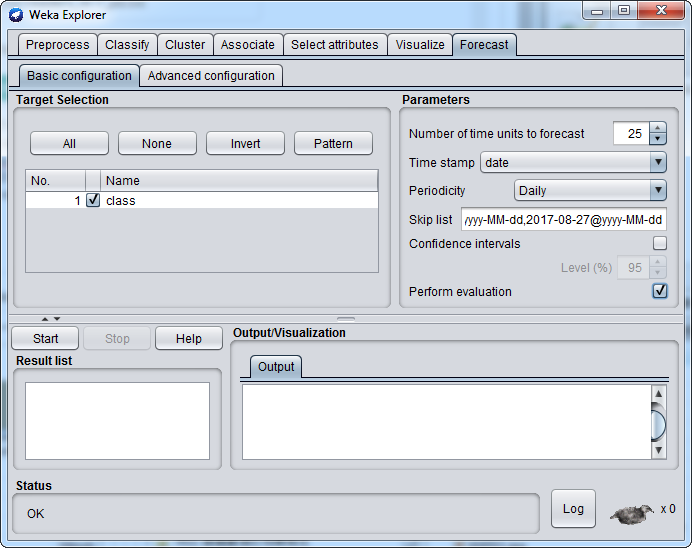 b. 時間週期
設為 Daily
c. 評估結果打勾
‹#›
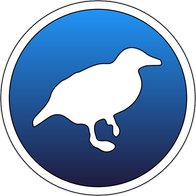 4. 預測參數基本設定 (2/3)
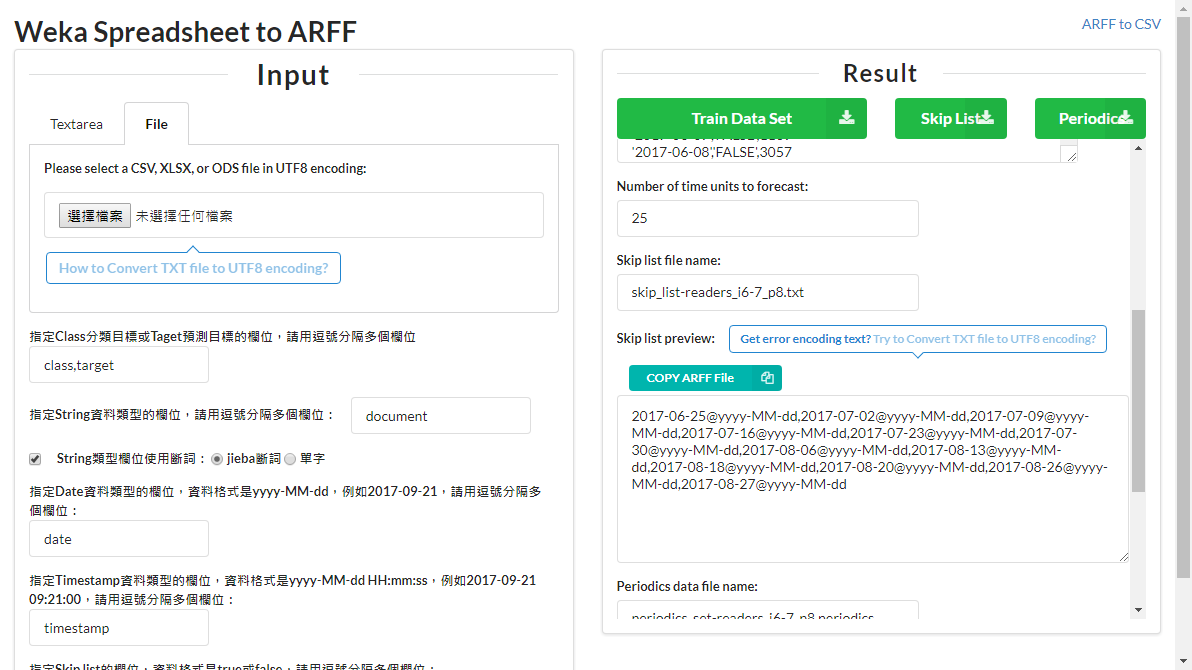 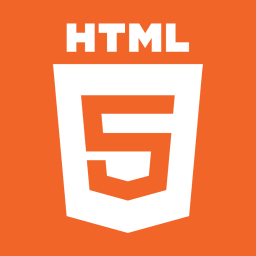 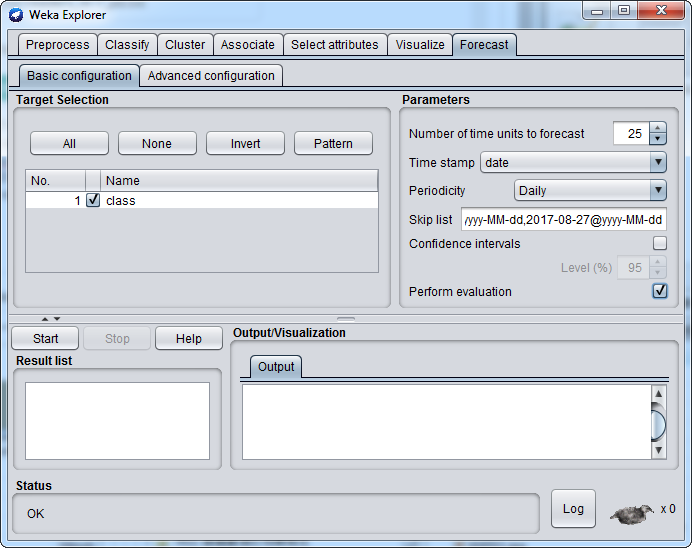 d. 向前預測步數
‹#›
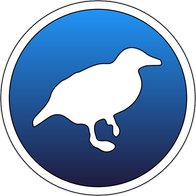 4. 預測參數基本設定 (3/3)
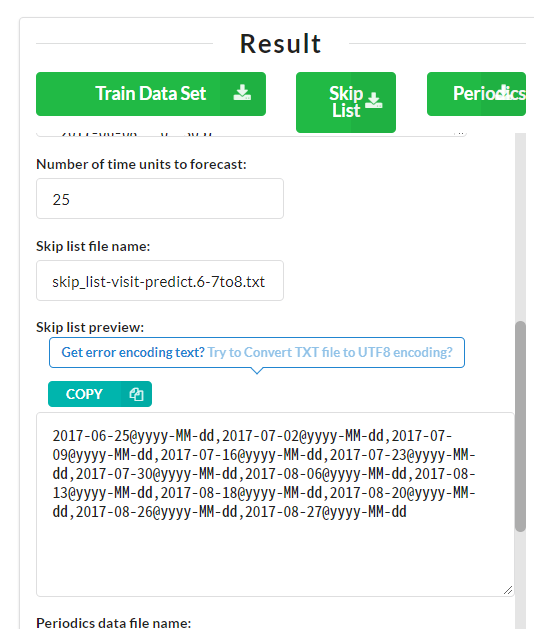 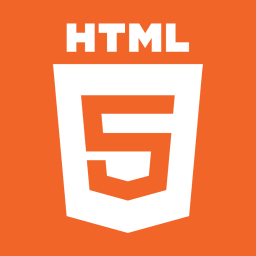 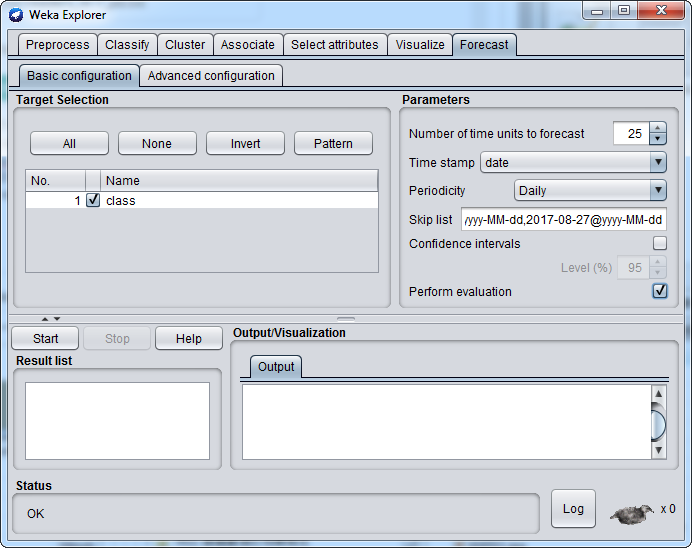 e. 複製略過資料
f. Ctrl+V (貼上)
‹#›
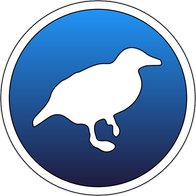 5. 預測參數進階設定
a
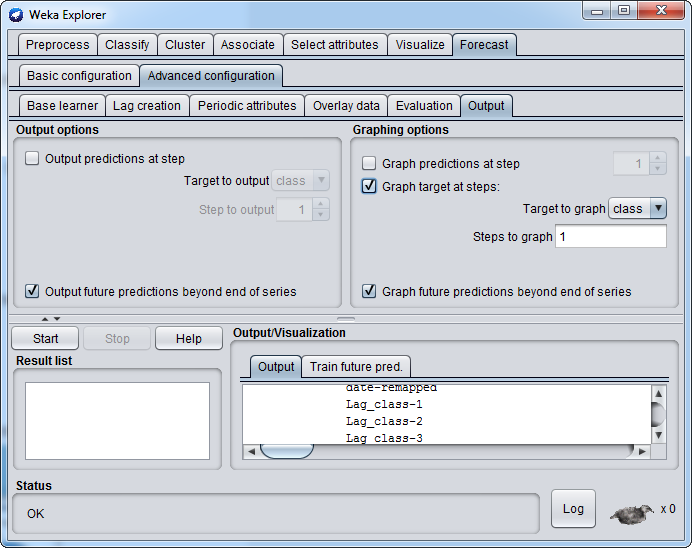 b
c. 繪製預測的建模過程
‹#›
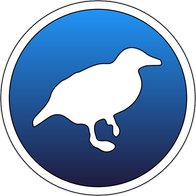 6. 執行預測
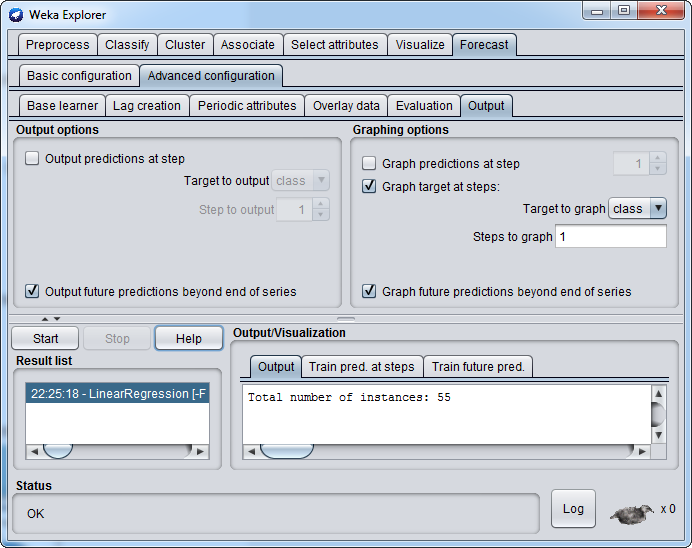 a
b. 預測結果
‹#›
使用Weka預測
在Weka開啟檔案
在預測面板內設定參數
執行預測
練習囉
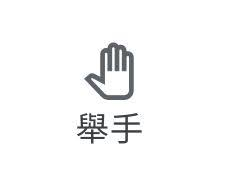 我完成了
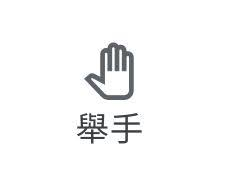 我有問題
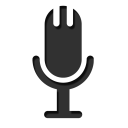 打開麥克風
直接問
‹#›
Section 2-3.
預測結果分析
‹#›
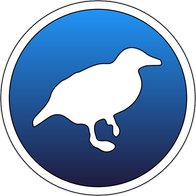 預測結果分析
評估模型準確度
轉換特徵
模型解讀
查看已知歷史資料最後一筆
查看預測值最後一筆
查看訓練模型折線圖
查看預測結果折線圖
‹#›
預測結果分析
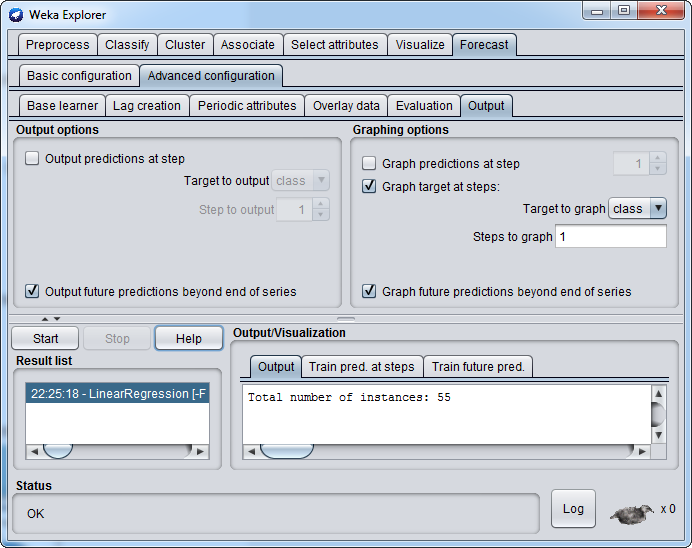 預測結果
都在這裡！
‹#›
[Speaker Notes: 將資料準備成csv格式
將Csv轉換成Arff與其他資料
開啟Weka載入資料
設定時間序列預測
開始預測
解釋結果]
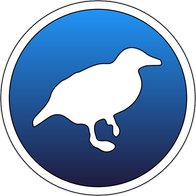 1. 評估模型準確度 (1/2)
a
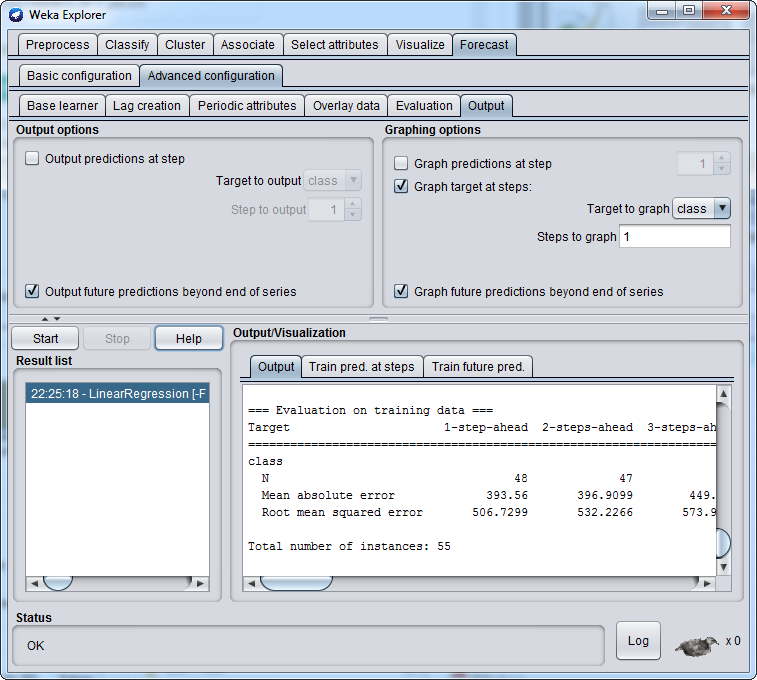 c
b
平均絕對誤差：393.56
每次預測都可能會錯誤393.56人次
‹#›
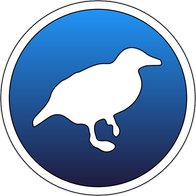 Mean Absolute Error (MAE)
平均絕對誤差
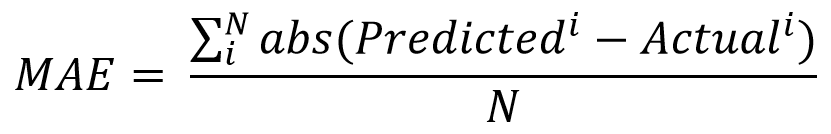 i：第幾次預測
N：預測次數總數
Predictedi：第i次預測值
Actuali：第i次實際觀測值
‹#›
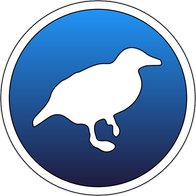 2. 轉換特徵 (1/3)
找到Transformed training data
a
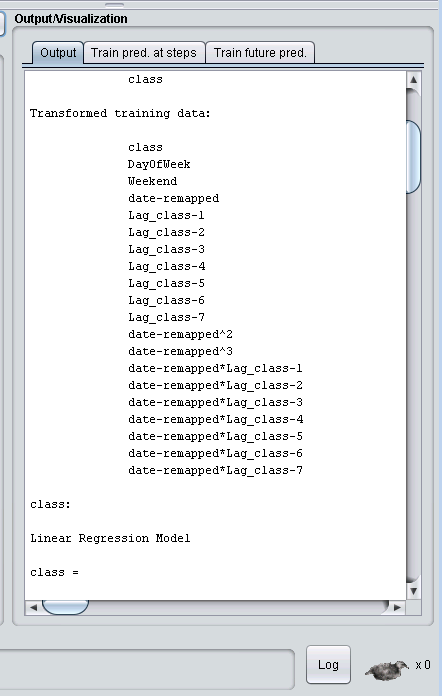 b
c. 找到Transformed training data
‹#›
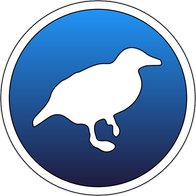 2. 轉換特徵 (2/3)
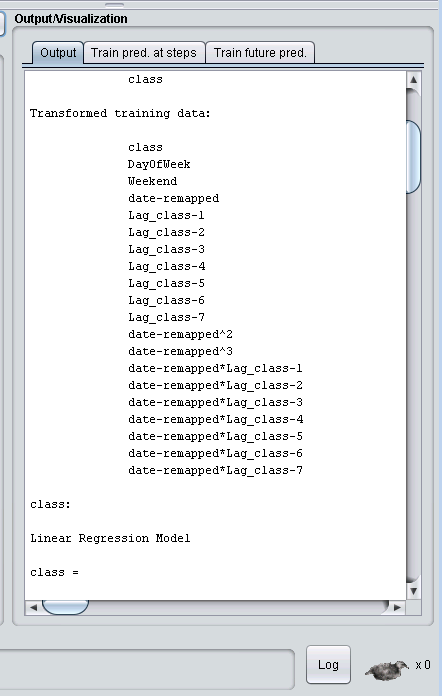 class: 預測目標
DayOfWeek: 星期
Weekend: 週末
date-remapped: 轉換成絕對值天數
Lag_class: 前N天
‹#›
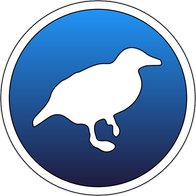 2. 轉換特徵 (3/3)
DayOfWeek: 星期
Weekend: 週末
date-remapped: 轉換成絕對值天數
Lag_class: 前N天
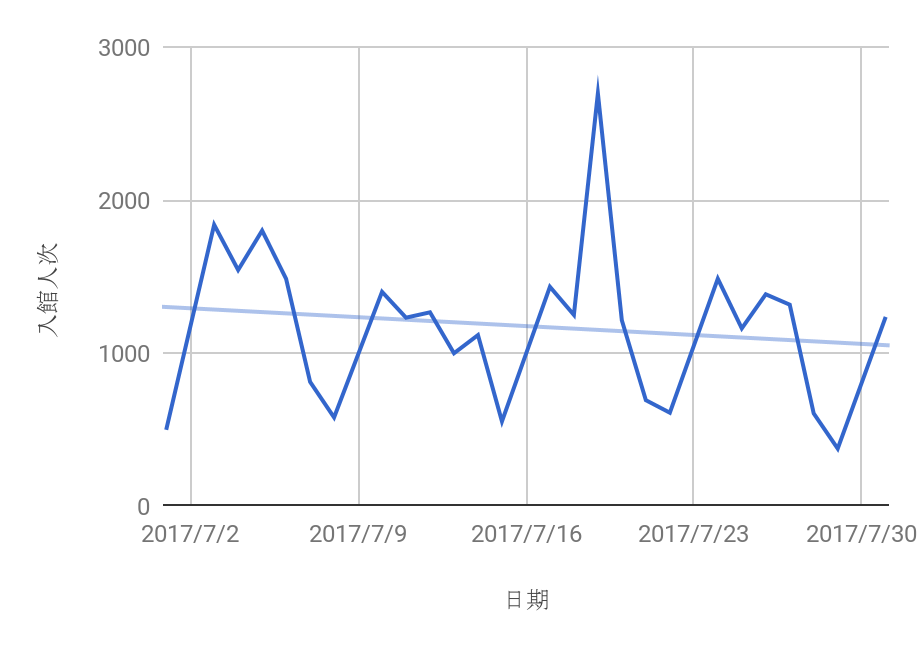 periodicity
週期性
lag
滯後性
trend
3. 趨勢性
‹#›
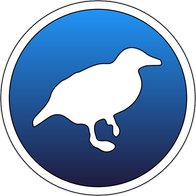 3. 模型解讀 (1/2)
找到Linear Regression Model
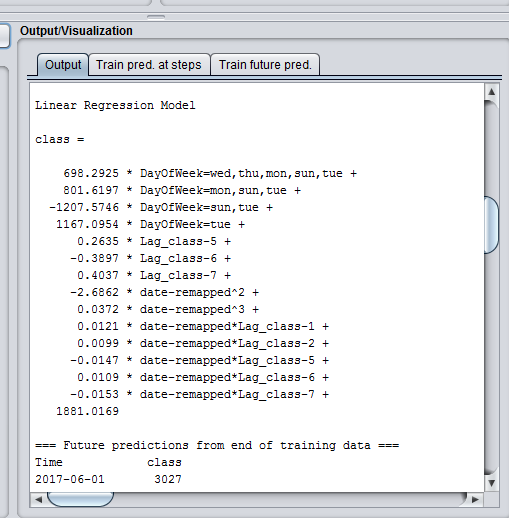 a
b
c. 找到Linear Regression Model
‹#›
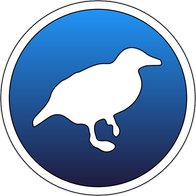 3. 模型解讀 (2/2)
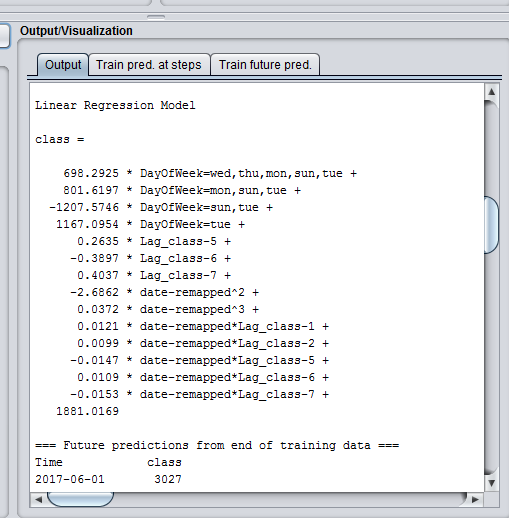 1167.0954 DayOfWeek=tue星期二的時候，入館人數大增
初步觀察，該模型受到週期性「星期」的影響比較大
‹#›
簡單線型迴歸
簡單線性迴歸(由單一屬性𝑥預測數值型目標屬性𝑦)
產生線性迴歸公式

𝑦 = 𝑎 + 𝑏1 * 𝑥1+ 𝑒

𝑦 : 數值型目標屬性 (依變項)
𝑎 : 截距
𝑏1 : 第1個屬性的斜率 
𝑥1 : 第1個屬性的值
𝑒 : 誤差
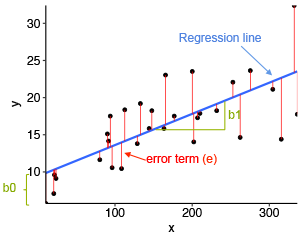 𝑎
‹#›
http://www.sthda.com/english/articles/40-regression-analysis/165-linear-regression-essentials-in-r/
簡易線性迴歸 舉例
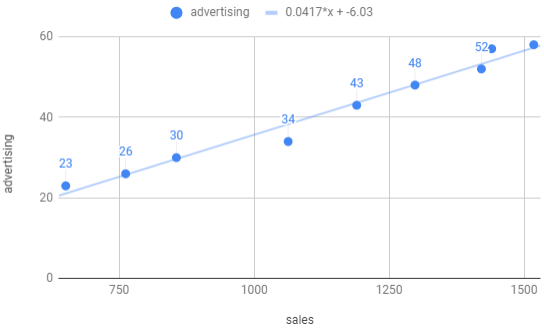 簡易線性迴歸模型：
advertising = -6.03 + 0.0417 * (sales)
‹#›
https://www.displayr.com/what-is-linear-regression/
[Speaker Notes: https://docs.google.com/spreadsheets/d/1Fbx9I3TpLjjaHvWLIsN3fkGD-lzNreeTBE1j8CTR65A/edit?usp=drive_web&ouid=114213398356762978931]
多變項線性迴歸
多變項線性迴歸(由多個屬性𝑥預測數值型目標屬性𝑦)
產生線性迴歸公式
    𝑦 = 𝑎
+ 𝑏1* 𝑥1 + 𝑏2* 𝑥2 … 𝑏𝑖* 𝑥𝑖
        + 𝑒
𝑦 : 數值型目標屬性 (依變項)
𝑎  : 截距
𝑏𝑖 : 第𝑖個屬性的斜率 
𝑥𝑖 : 第𝑖個屬性的值
𝑒 : 誤差
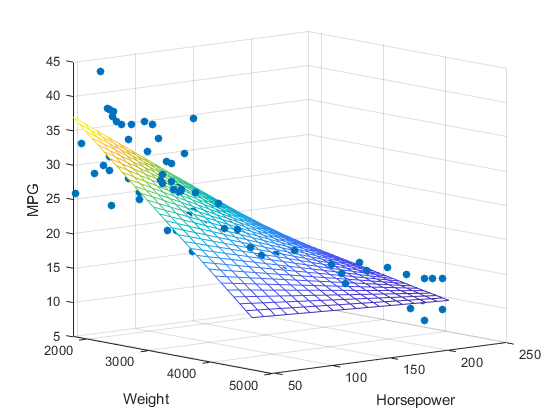 ‹#›
多變項線性迴歸
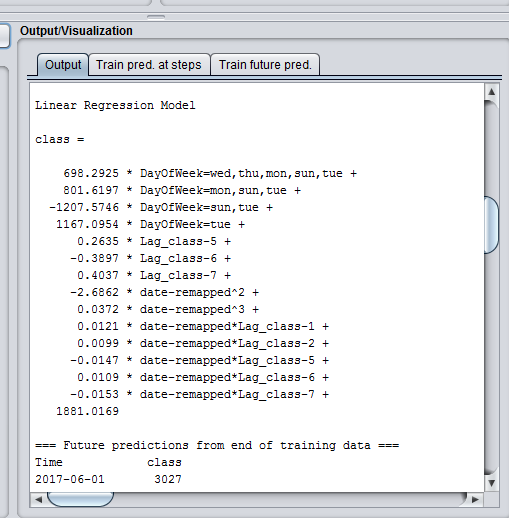 線性迴歸公式
    𝑦 = 𝑎
+ 𝑏1* 𝑥1 + 𝑏2* 𝑥2 … 𝑏𝑖* 𝑥𝑖
        + 𝑒
𝑦 : 數值型目標屬性 (依變項)
𝑎  : 截距
𝑏𝑖 : 第𝑖個屬性的斜率 
𝑥𝑖 : 第𝑖個屬性的值
𝑒 : 誤差
‹#›
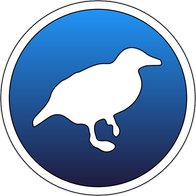 4. 查看已知資料最後一筆 (1/2)
找到Future predictions
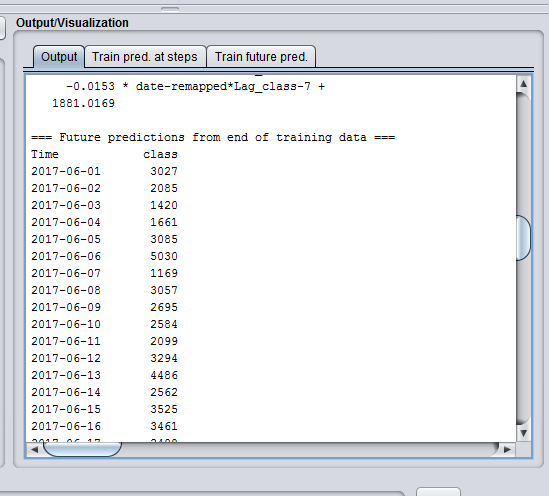 a
b
c. 找到Future predictions
‹#›
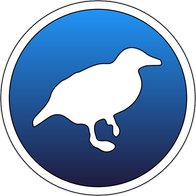 4. 查看已知資料最後一筆 (2/2)
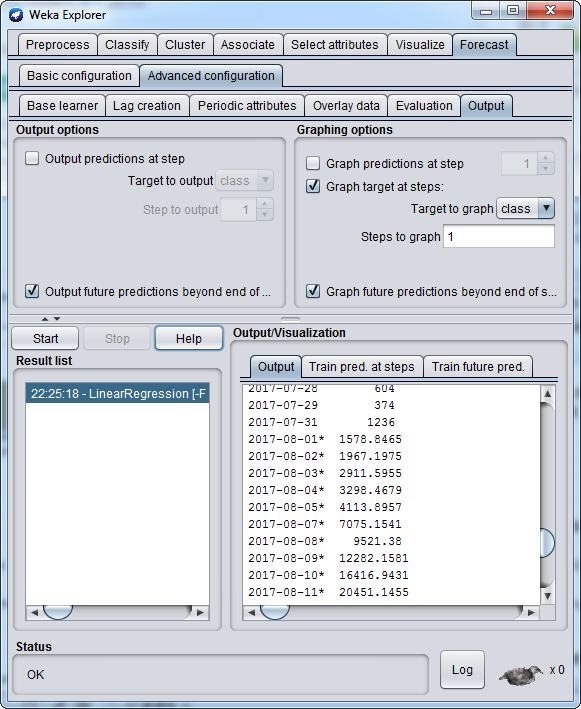 !
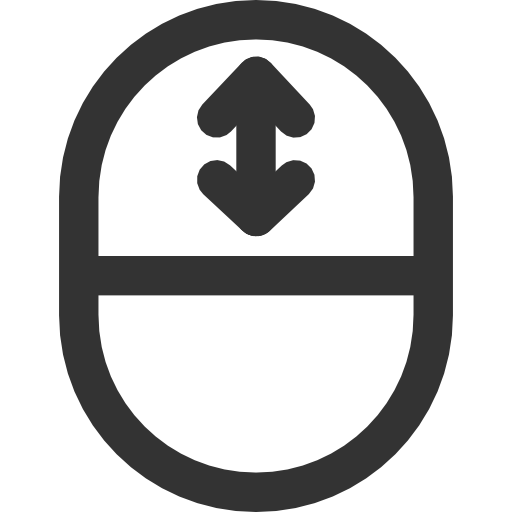 data: 2017-07-31
class: 1236
‹#›
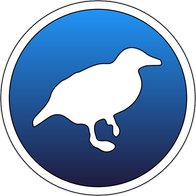 5. 查看預測值最後一筆 (1/2)
看到有標*的未知資料預測值
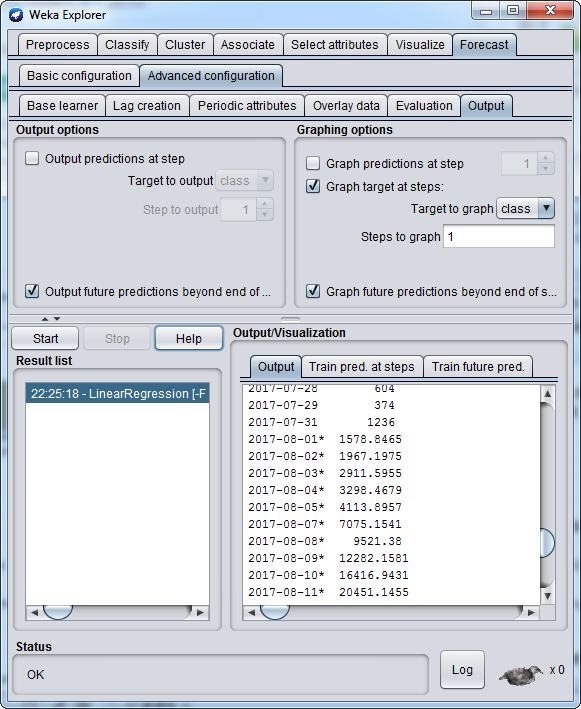 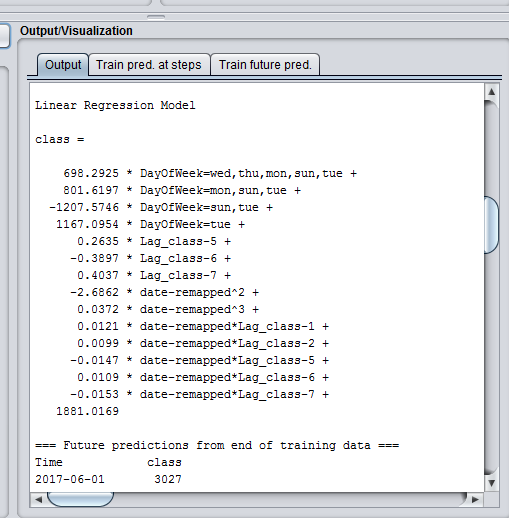 !
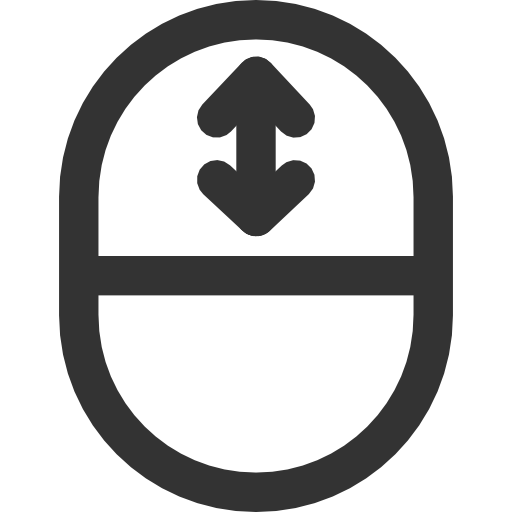 從迴歸模型
得到預測值
*表示未知資料的預測值
‹#›
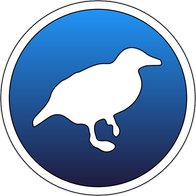 5. 查看預測值最後一筆 (2/2)
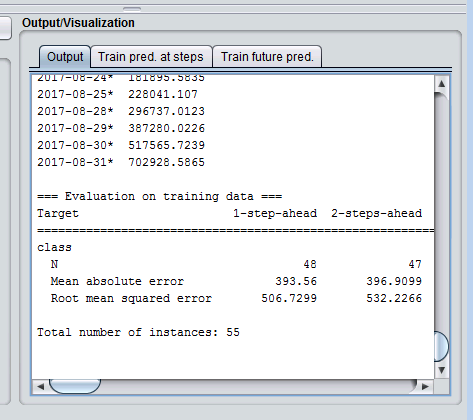 !
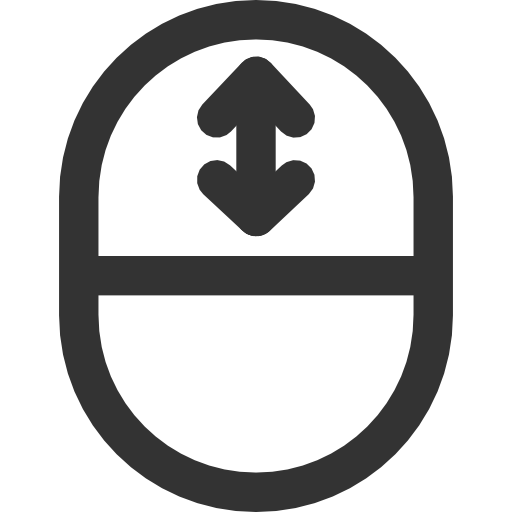 data: 2017-08-31
class: 702928.5865
*表示未知資料的預測值
‹#›
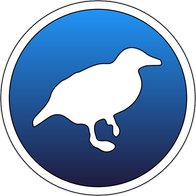 6. 查看訓練模型折線圖
a
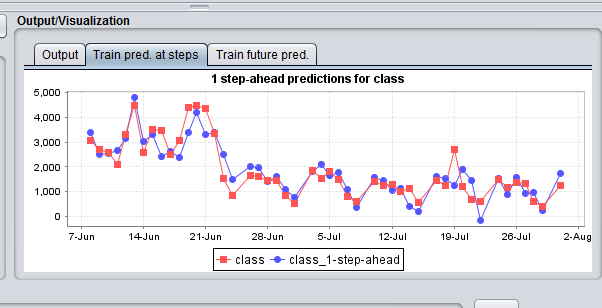 b. 實際值
c. 預測值
用於分析已知的觀測值
‹#›
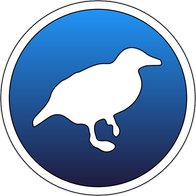 7. 查看預測結果折線圖 (1/2)
a
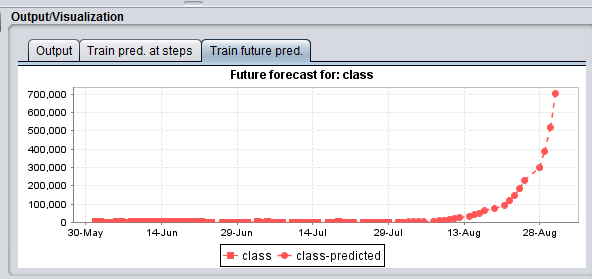 預測值
‹#›
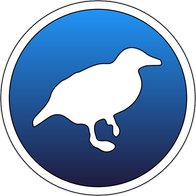 7. 查看預測結果折線圖 (2/2)
下載圖片
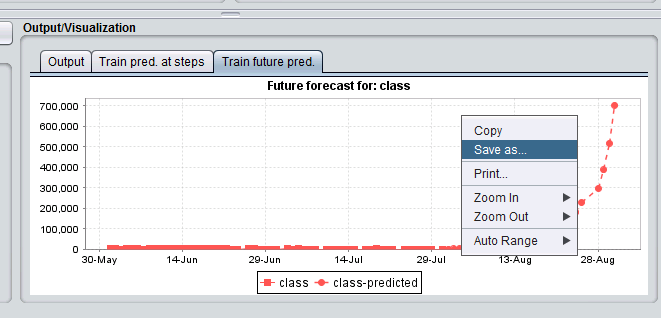 !
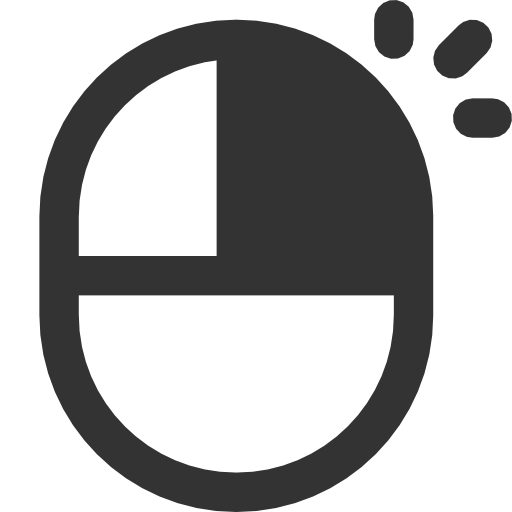 下載圖片
‹#›
預測結果分析
評估模型準確度
模型解讀
查看已知資料與預測值最後一筆
查看預測結果折線圖
練習囉
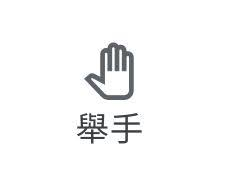 我完成了
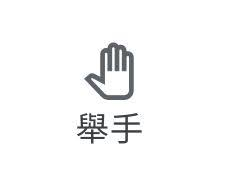 我有問題
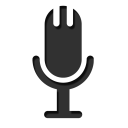 打開麥克風
直接問
‹#›
Section 3.
時間序列預測簡介
‹#›
時間序列資料範例 (1/2)
時間 (自變項) ⇨ (依變項) 入館人次
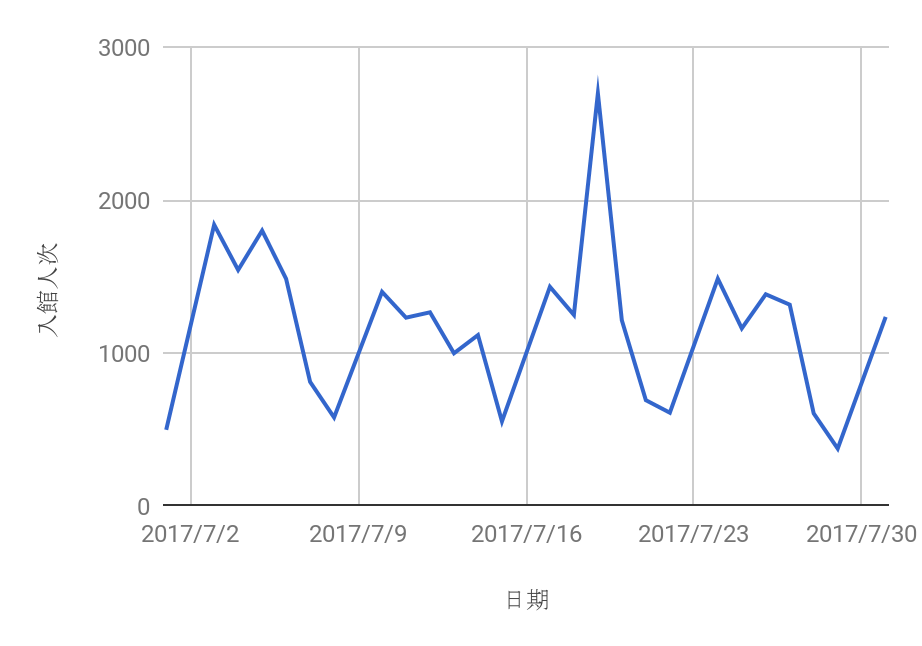 入
館
人
次
依變項
日期
自變項
‹#›
時間序列資料範例 (2/2)
時間 (自變項) ⇨ (依變項) 入館人次
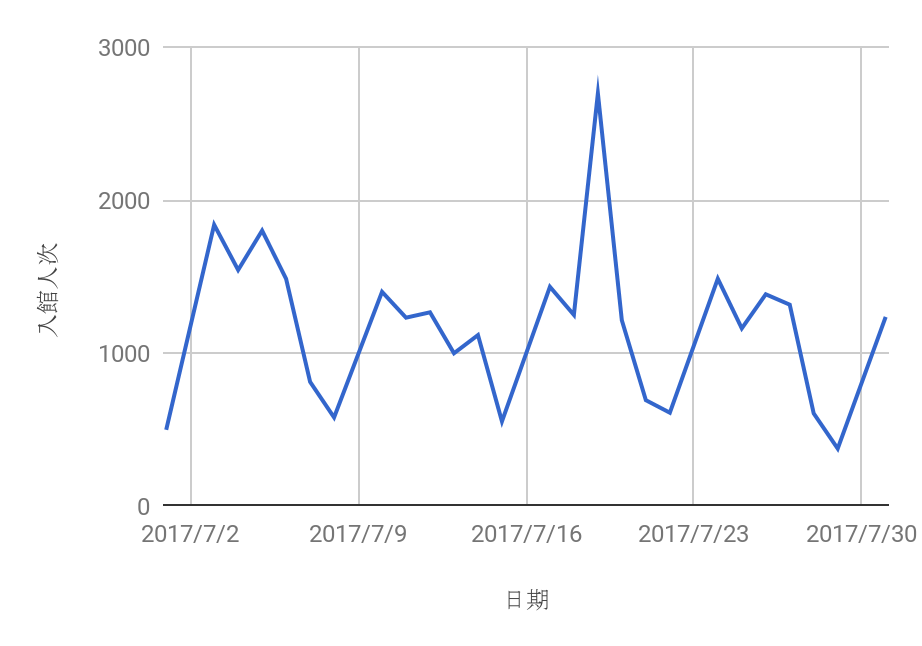 自變項
依變項
‹#›
落後資料2筆 (Lag-2)
從「過去的資料」預測未來
Lag-2
Lag-1
Step-1
7/1
7/3
7/4
&
497
1839
?
‹#›
Moving average (MA)移動平均法
Lag-2
Lag-1
預測值
Step-1
7/1
7/3
(
+
)
497
1839
2
7/4
1168
‹#›
殘差
預測值
Step-1
觀測值 Observed
residual
殘差
7/4
7/4
預測不準的程度：
(數字越高，
表示預測效果越差)
1168
1543
375
‹#›
資料探勘的觀點
資料前處理轉換
轉換
‹#›
[Speaker Notes: https://docs.google.com/spreadsheets/d/1VAsIe3LxKRj9M7LZtCkE1v9AyCSvbnYEAgliBkKcrhQ/edit?usp=drive_web]
資料探勘的觀點
要怎麼預測？
歷史資料
輸出資料
目標
Lag-2
Lag-1
Step-1
Residual
7/1
7/3
&
497
1839
目標是
殘差最小化
歷史資料要怎麼組合，
才會得到最符合真實值的輸出資料呢？
要怎樣才能讓殘差最少呢？
殘差
7/4
?
?
‹#›
資料探勘的觀點
預測演算法
Linear Regression線性迴歸
Lag1
Lag2
Step-1
a x
+ b x
=
數字a跟b是什麼？
SMOreg支持向量機迴歸
核技法
MultilayerPerceptron類神經網路預測
輸入
輸出
‹#›
[Speaker Notes: 測試測試測試]
如何預測未知的未來？
Step-1
Step-2
Step-3
Step-4
有觀察資料
Step-1
Step-2
Step-3
Step-4
‹#›
[Speaker Notes: 要解釋到step的概念]
Dynamic Prediction
動態預測
Step-1
Step-2
Step-3
Step-4
有觀察資料
未知資料
Step-1
Step-2
Step-3
Step-4
用預測值作為觀察值，預測下一步
‹#›
[Speaker Notes: 要解釋到step的概念]
歷史資料...  只有滯後時間嗎？
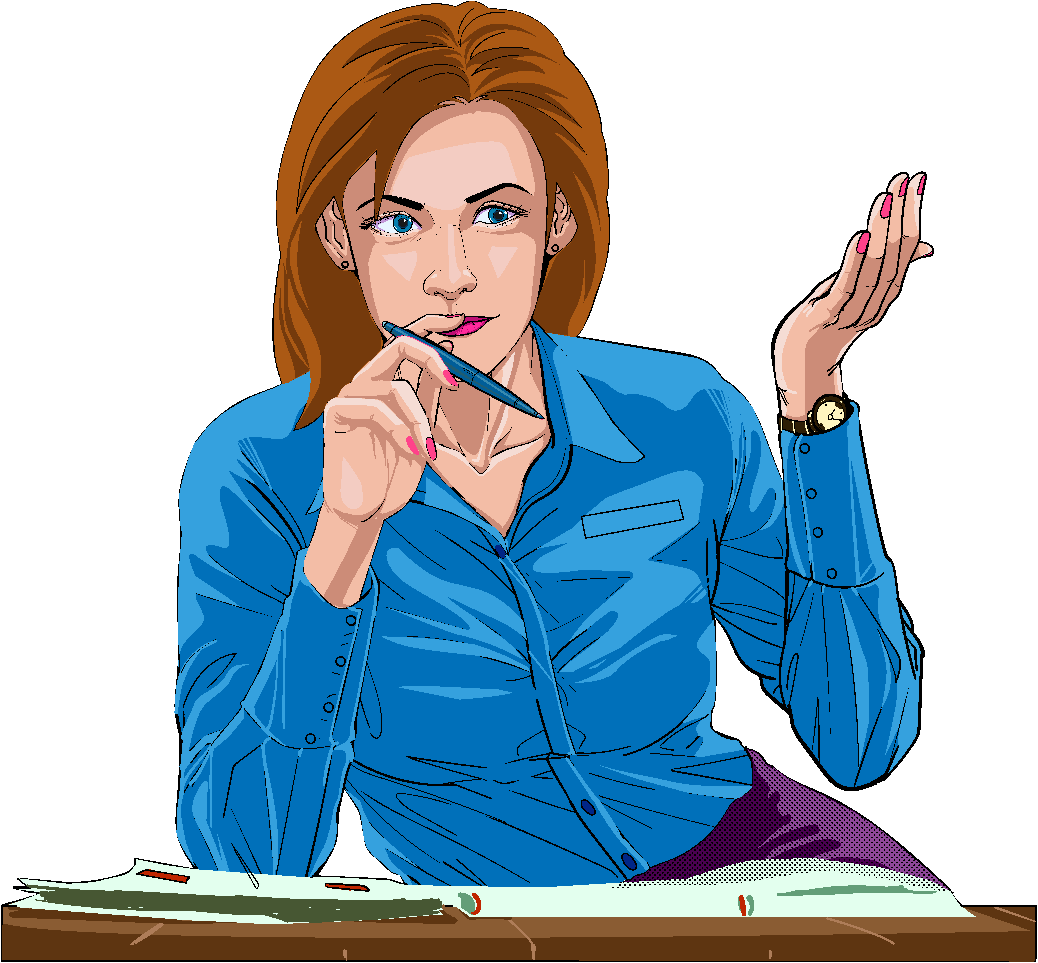 ‹#›
時間序列的特徵
periodicity
週期性
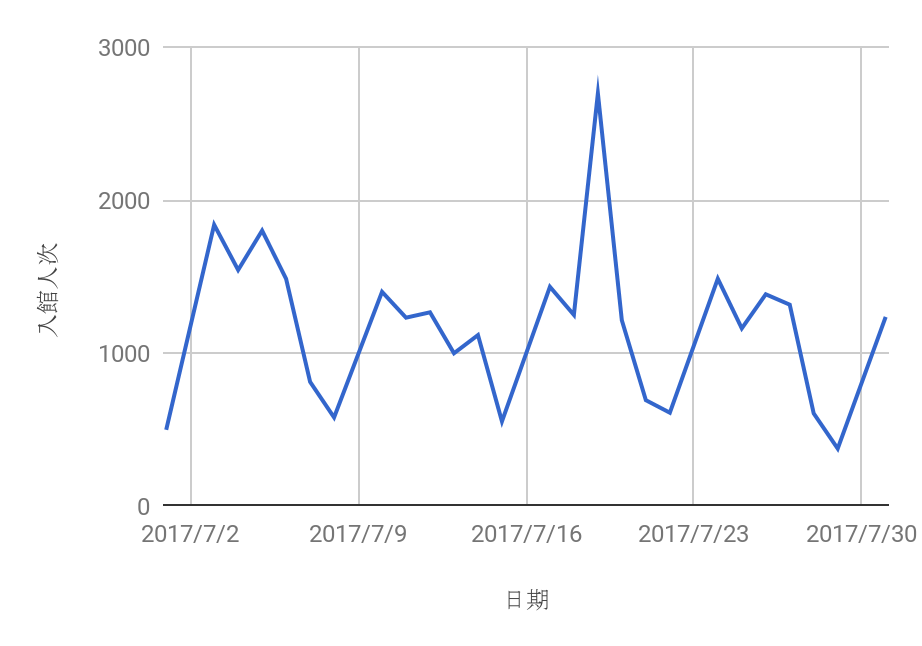 lag
滯後性
trend
趨勢性
‹#›
lag滯後性
最大滯後長度：2
Lag-2
Lag-1
Step-1
&
最大滯後長度：4
Step-1
Lag-4
Lag-3
Lag-2
Lag-1
&
&
&
‹#›
trend趨勢性 (1/2)
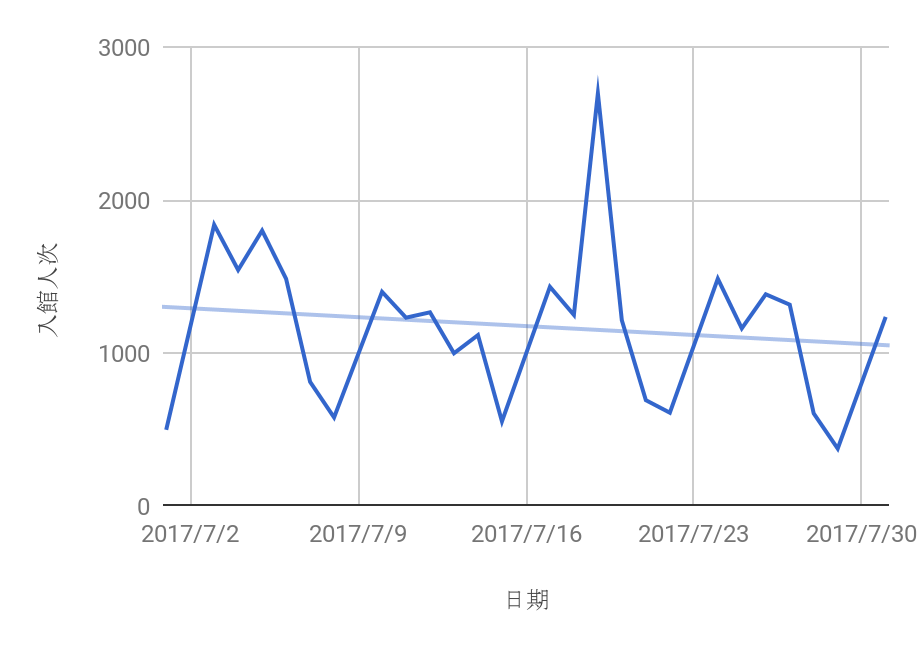 趨勢線
‹#›
trend趨勢性 (2/2)
轉換
預測
‹#›
periodicity週期性 (1/3)
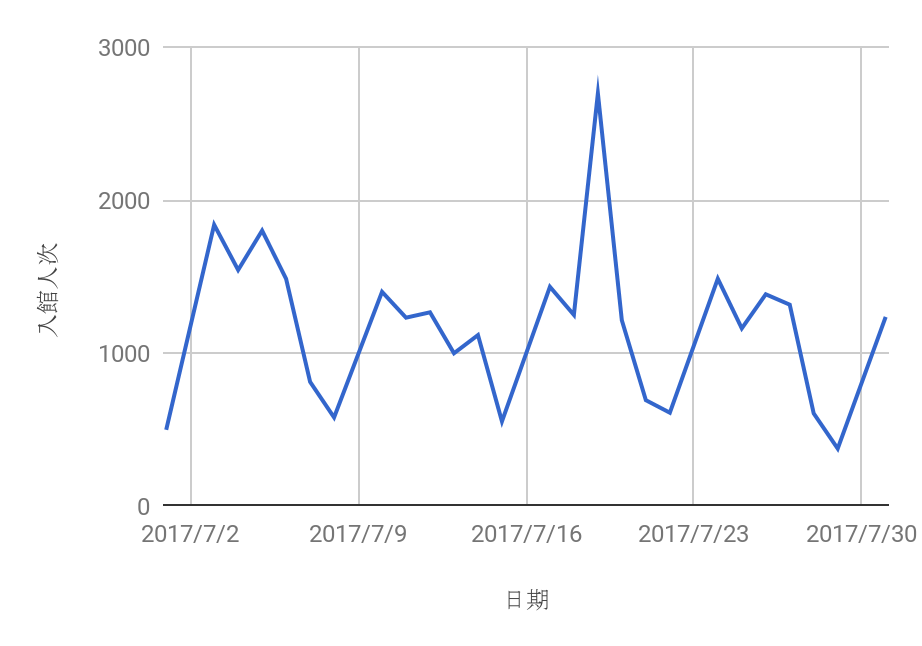 ‹#›
periodicity週期性 (2/3)
DayOfWeek
星期
DayOfMonth
日
NumDaysInMonth
該月的天數
date
日期
Weekend
是否為週末
Month
月份
Quarter
季
‹#›
periodicity週期性 (3/3)：以星期為例
轉換
預測
‹#›
資料探勘的觀點
時間序列資料過濾器
lag
滯後性
trend
趨勢性
periodicity
週期性
機器自動產生
時間序列特徵
‹#›
[Speaker Notes: 加上滯後性
加上趨勢性
加上週期性]
等等！  這日期有問題！
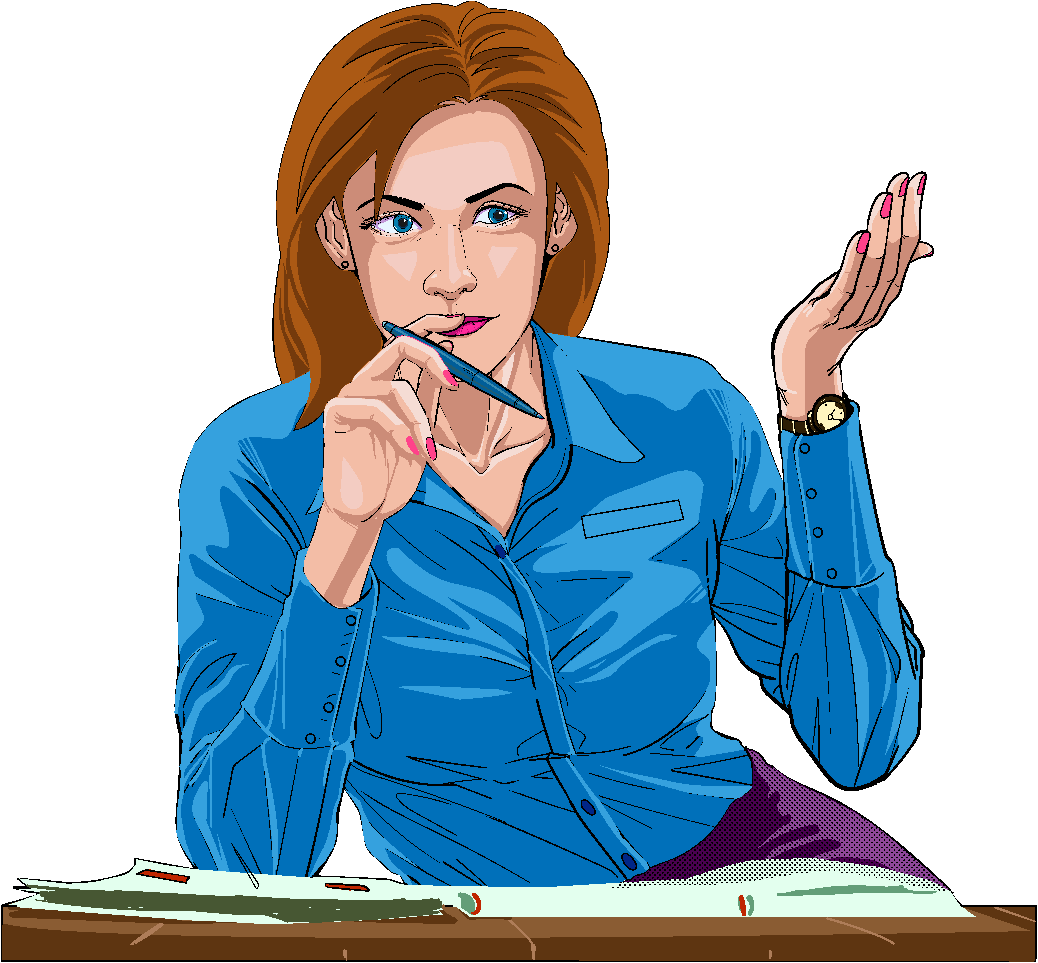 ‹#›
Skip list
略過資料 (1/2)
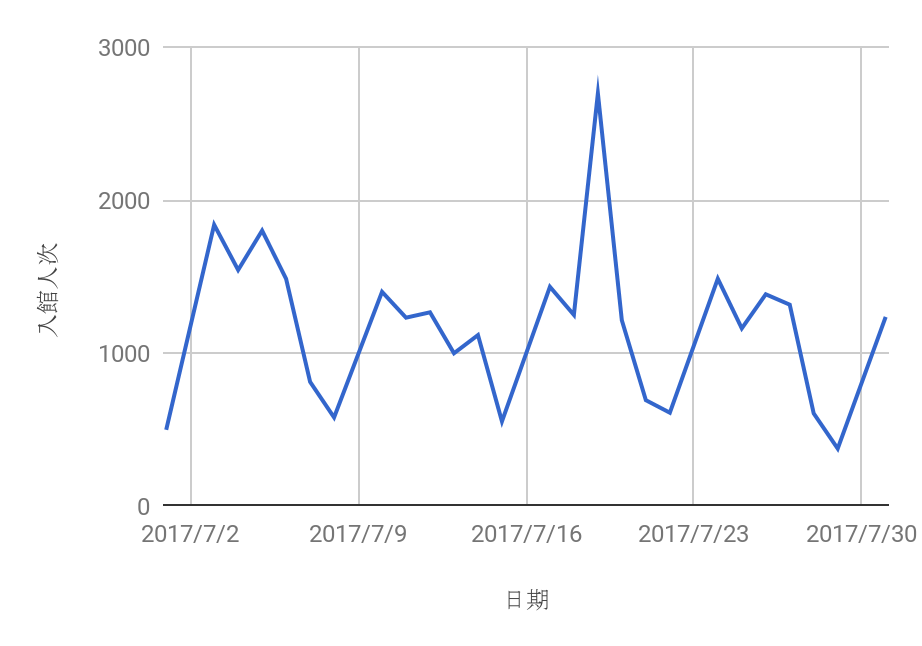 ‹#›
[Speaker Notes: Skip list

七月的折線圖
有幾天是閉館的日子
用紅底標示出來吧

週末不計算]
Skip list
略過資料 (2/2)
以布林值表示
‹#›
資料探勘的觀點歷史資料格式
已知的資料
未知的資料
其他特徵由
機器自動產生
‹#›
[Speaker Notes: 日期
Skip
Class

沒有問號的部分

i6-7o8]
OK! 資料驅動決策
    那我們就用Weka預測
       來規劃館員人力吧！
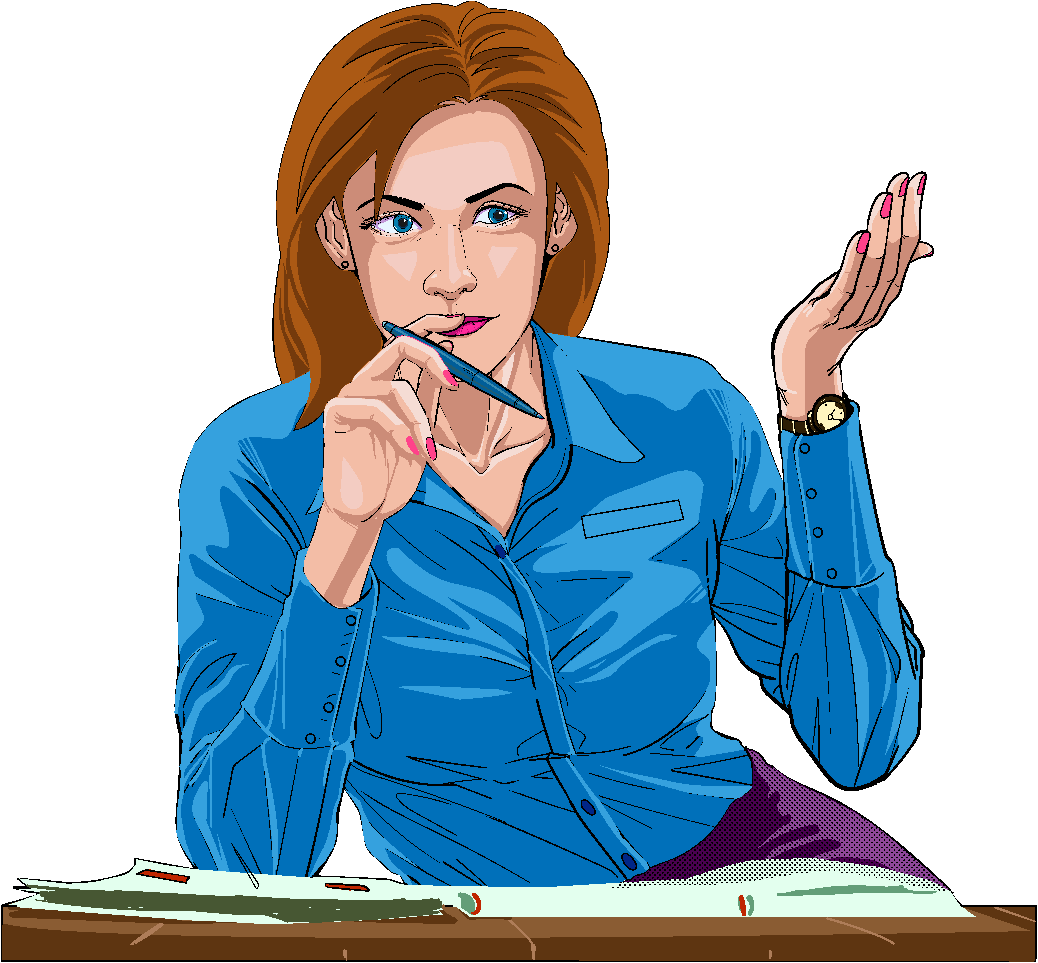 館長
‹#›
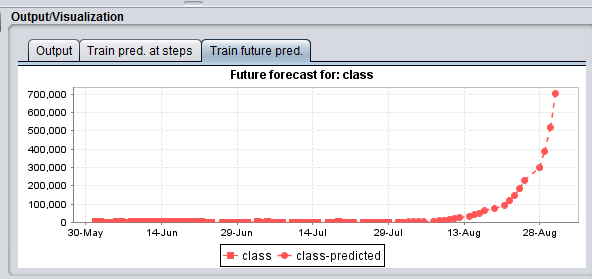 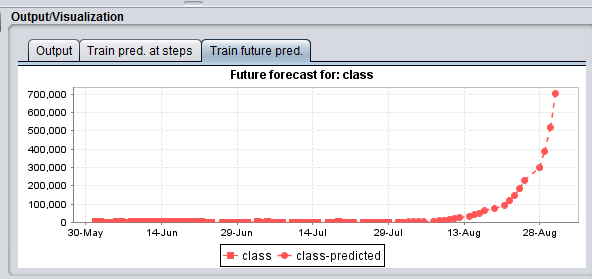 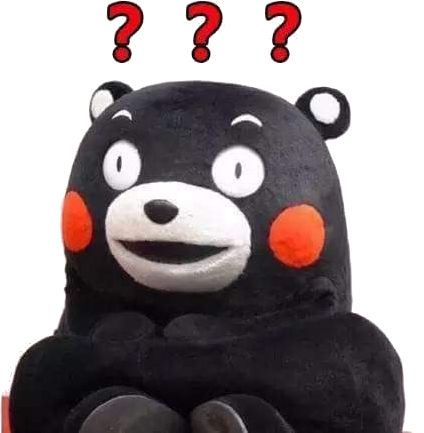 預測值
等等，預測值也誤差太多了吧！
館員
‹#›
如何改善預測結果？
1. 更換預測演算法
2. 增加更多觀察值
3. 增加疊加變項
‹#›
時間序列預測流程
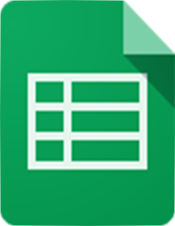 1. 準備歷史資料
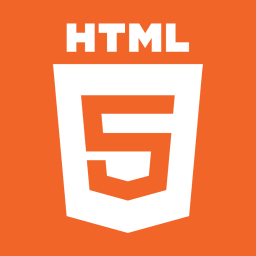 2. 試算表轉換
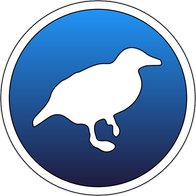 3. 使用Weka預測
4. 預測結果分析
5. 改善預測結果
‹#›
~
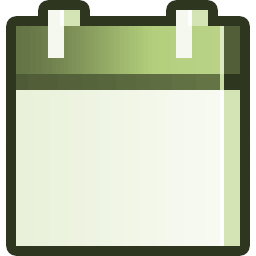 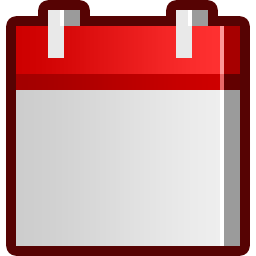 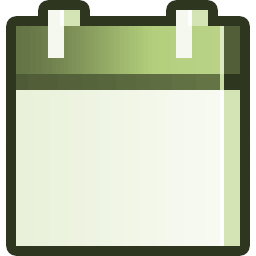 六月
八月
七月
Section 4.
實機操作：更換演算法
輸入資料：6月到7月
預測目標：8月
‹#›
更換預測演算法
進階設定的演算法設定
更換預測演算法
查看演算法說明
再次執行預測
評估模型準確度
查看預測結果折線圖
‹#›
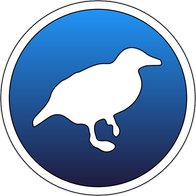 1. 進階設定的演算法設定
a
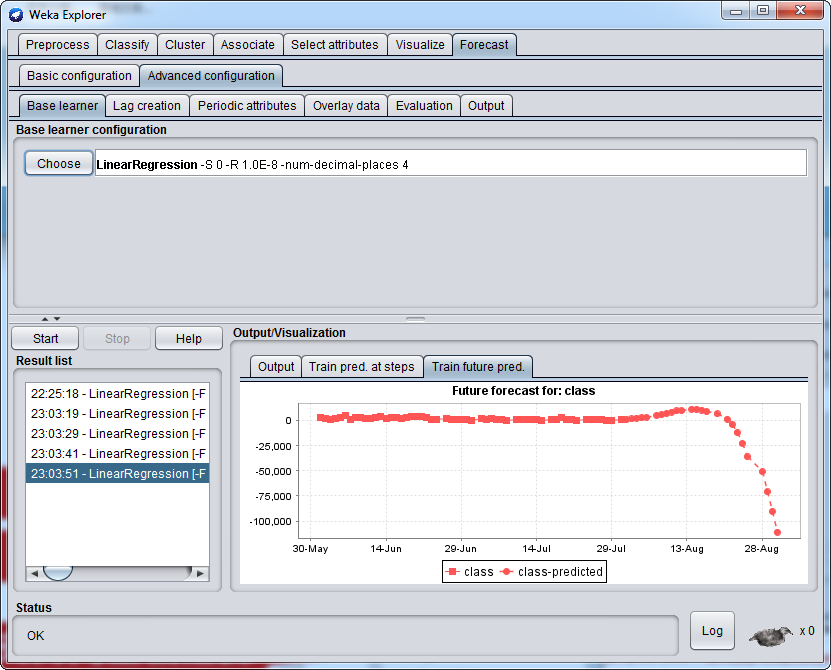 b
c
預設的預測演算法是
線性迴歸 (LinearRegression)
‹#›
[Speaker Notes: 從線性迴歸
改成類神經]
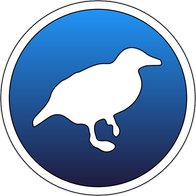 2. 更換預測演算法
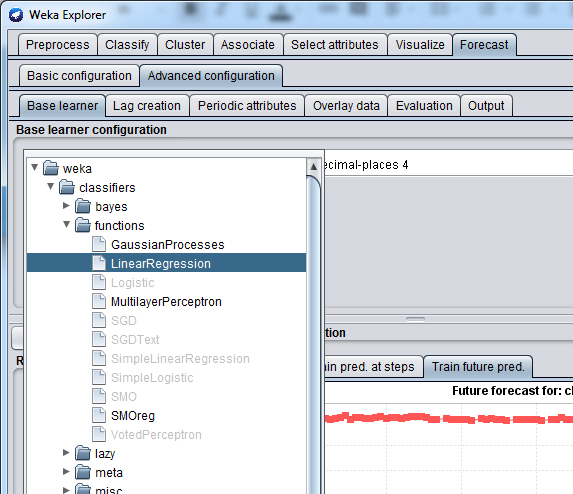 灰色表示演算法無法處理現在的資料
線性迴歸(預設)
類神經網路
支持向量機迴歸
‹#›
[Speaker Notes: 從線性迴歸
改成類神經
MultilayerPerceptron]
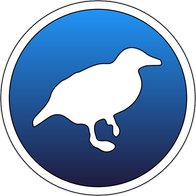 3. 查看演算法說明
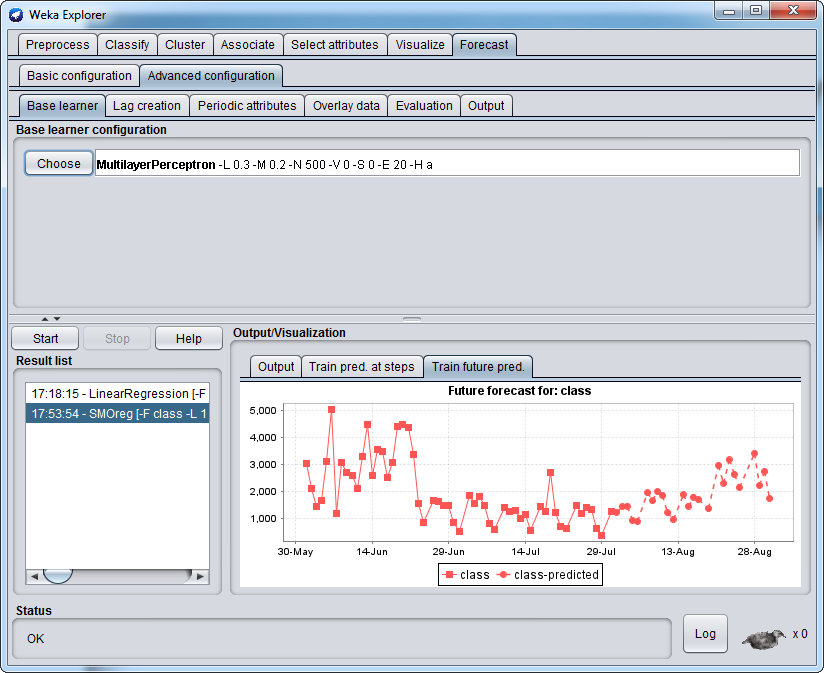 a. 更換成Multilayer…
類神經演算法
c. 演算法說明
b
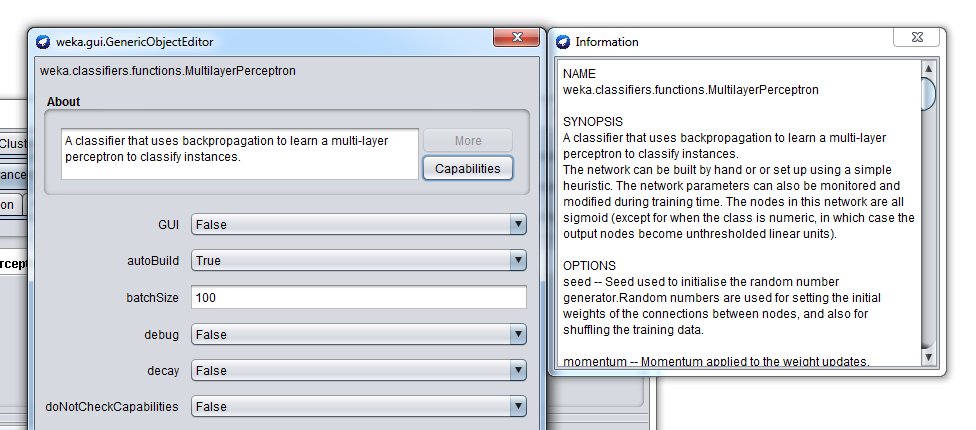 ‹#›
[Speaker Notes: 從線性迴歸
改成類神經
MultilayerPerceptron]
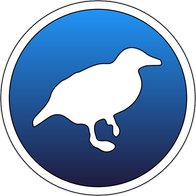 4. 再次執行預測
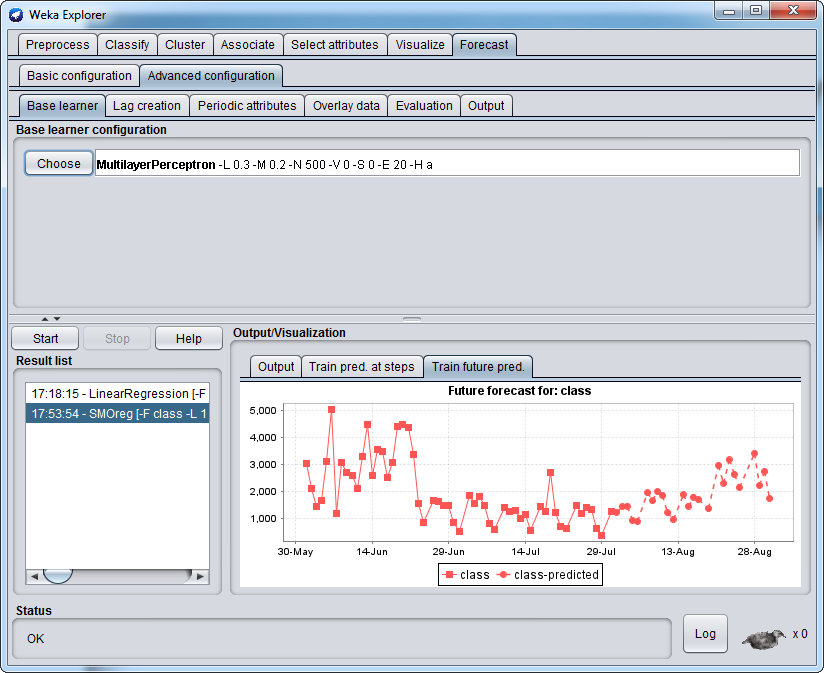 再次執行預測
‹#›
[Speaker Notes: 從線性迴歸
改成類神經
MultilayerPerceptron]
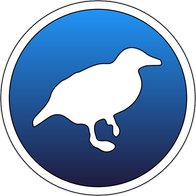 5. 評估模型準確度
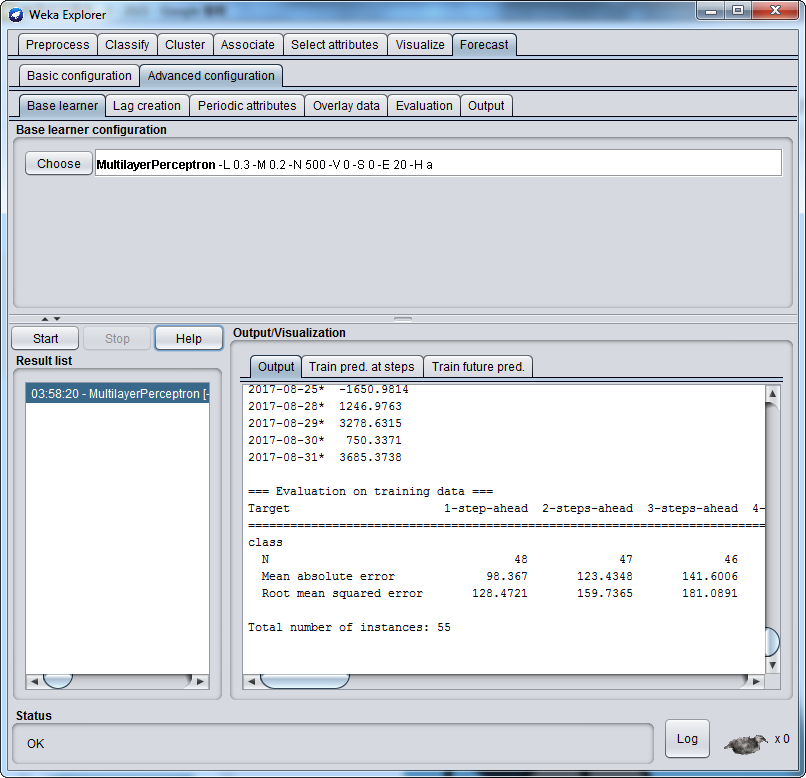 a
c
b
平均絕對誤差：98.368
每次預測都可能會錯誤98.368人次
‹#›
[Speaker Notes: 從線性迴歸
改成類神經
MultilayerPerceptron]
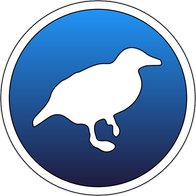 6. 查看預測結果折線圖
a
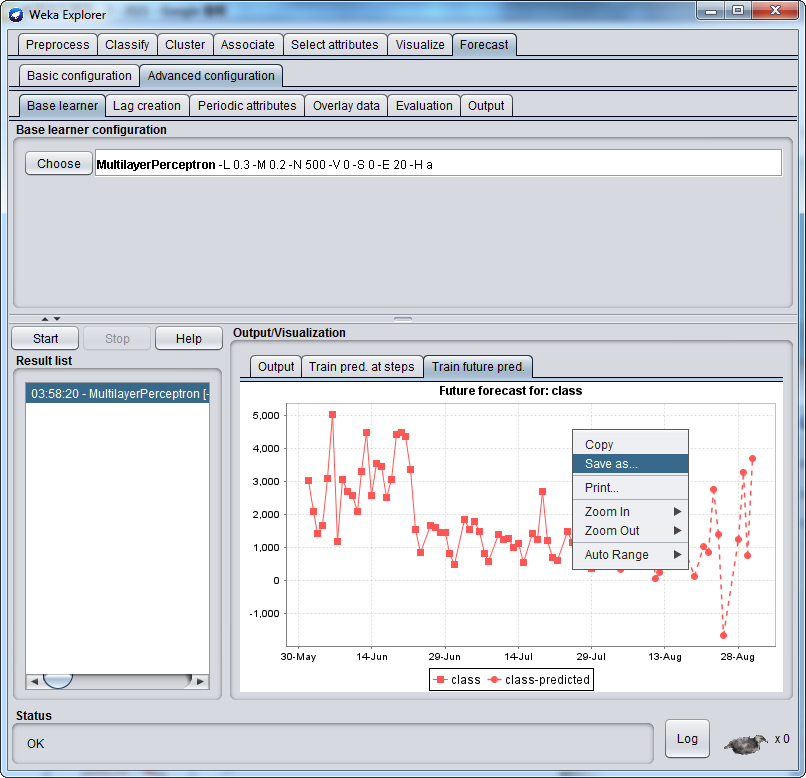 !
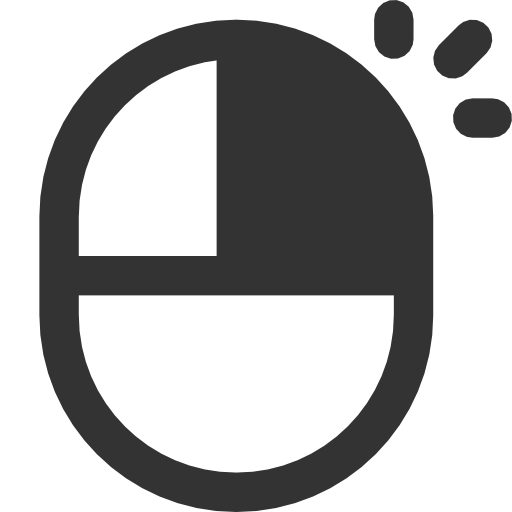 下載圖片
存成.png
‹#›
[Speaker Notes: 從線性迴歸
改成類神經
MultilayerPerceptron]
更換預測演算法
進階設定更換演算法
再次進行預測
查看預測結果
練習囉
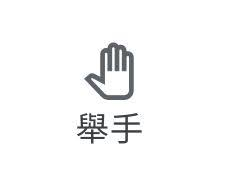 我完成了
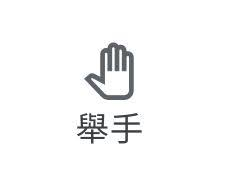 我有問題
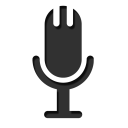 打開麥克風
直接問
‹#›
使用類神經網路預測演算法
預測結果分析
!
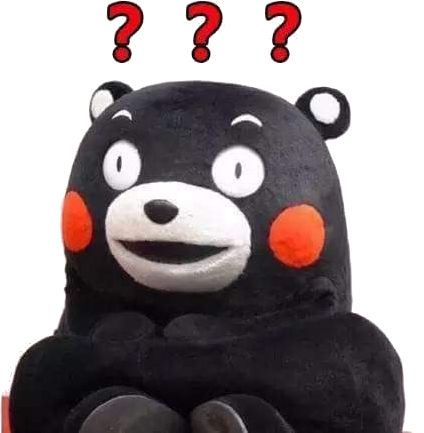 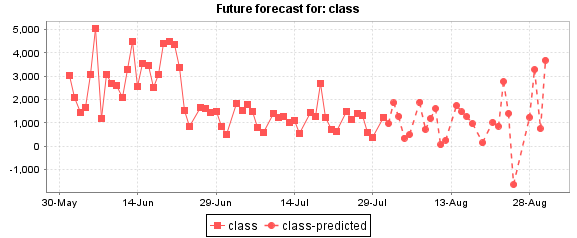 MAE: 98.367
預測更準了！
館員
偉哉深度學習！
‹#›
[Speaker Notes: 要有預測圖
誤差值]
使用類神經網路預測演算法
預測結果分析
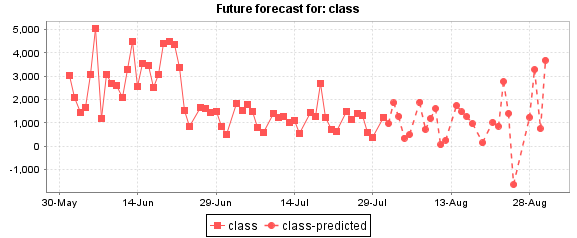 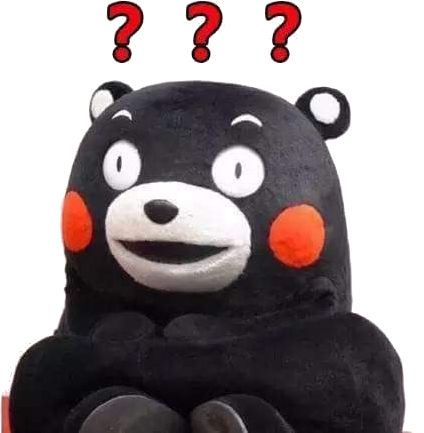 MAE: 98.367
等一下！
入館人數是負數？
看到鬼！？
館員
‹#›
[Speaker Notes: 要有預測圖
誤差值]
更換預測演算法
換成SMOreg 支持向量機
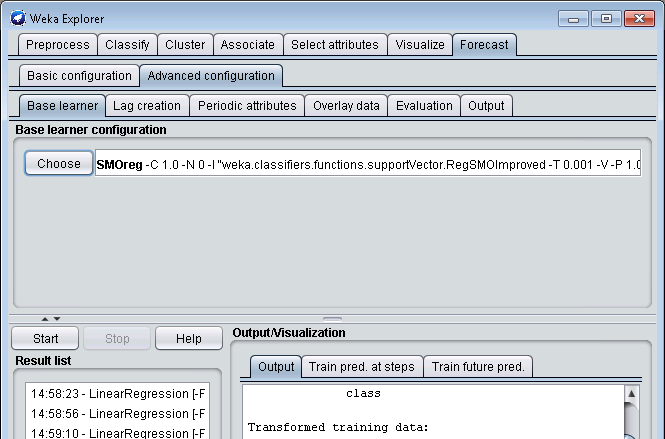 a
b
‹#›
使用支持向量機迴歸預測演算法
預測結果分析
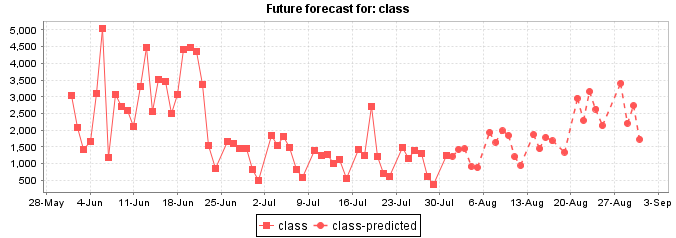 !
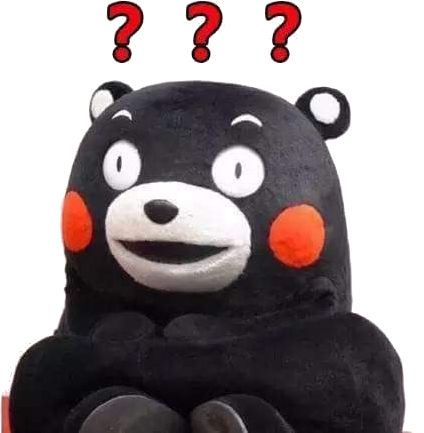 MAE: 263.5729
好像比較合理了！
館員
‹#›
[Speaker Notes: 要有預測圖
誤差值]
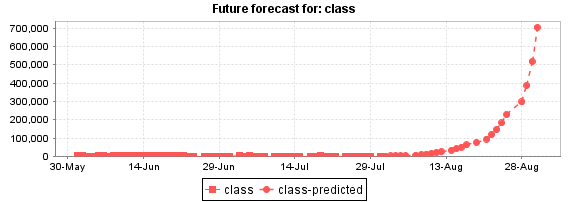 線性迴歸
MAE: 393.56
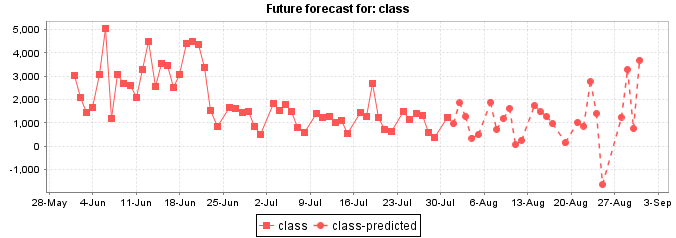 類神經網路預測
MAE: 98.367
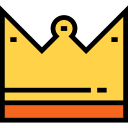 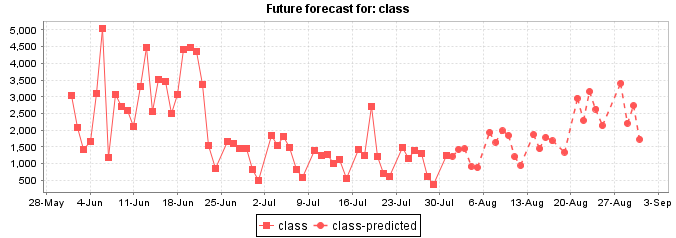 支持向量機迴歸
MAE: 263.5729
‹#›
[Speaker Notes: 看起來最準的那個，用黃色框線標亮]
我知道要怎麼
       安排人力了！
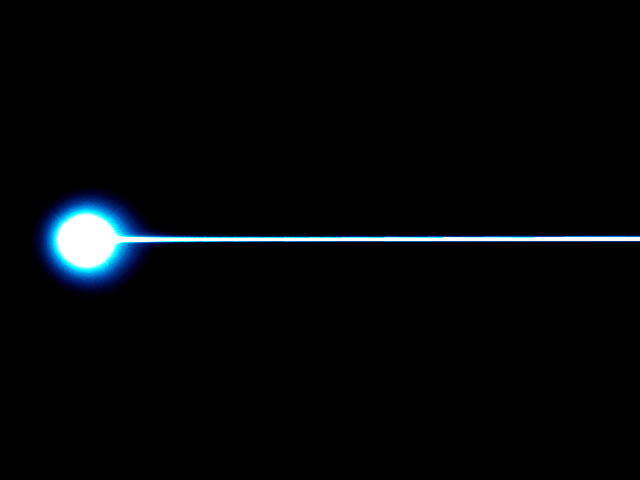 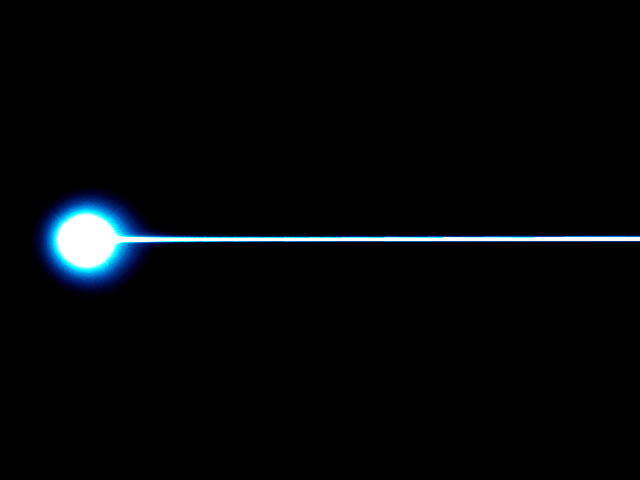 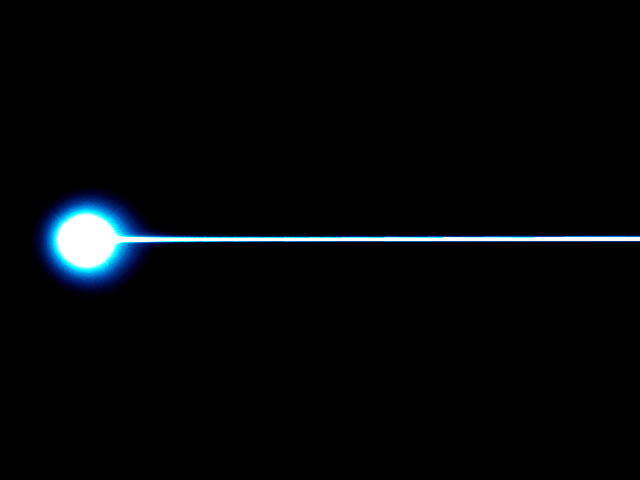 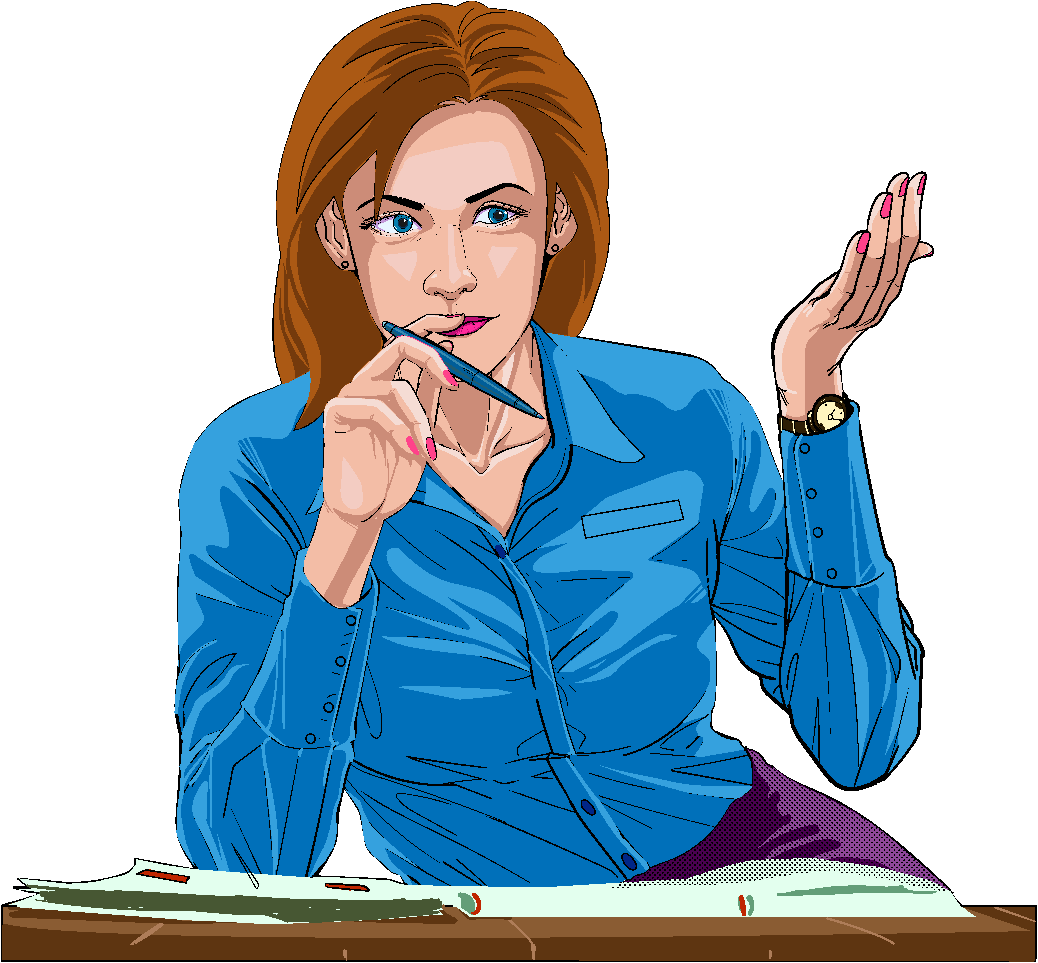 ‹#›
[Speaker Notes: 館長

我文組的，數學不太好]
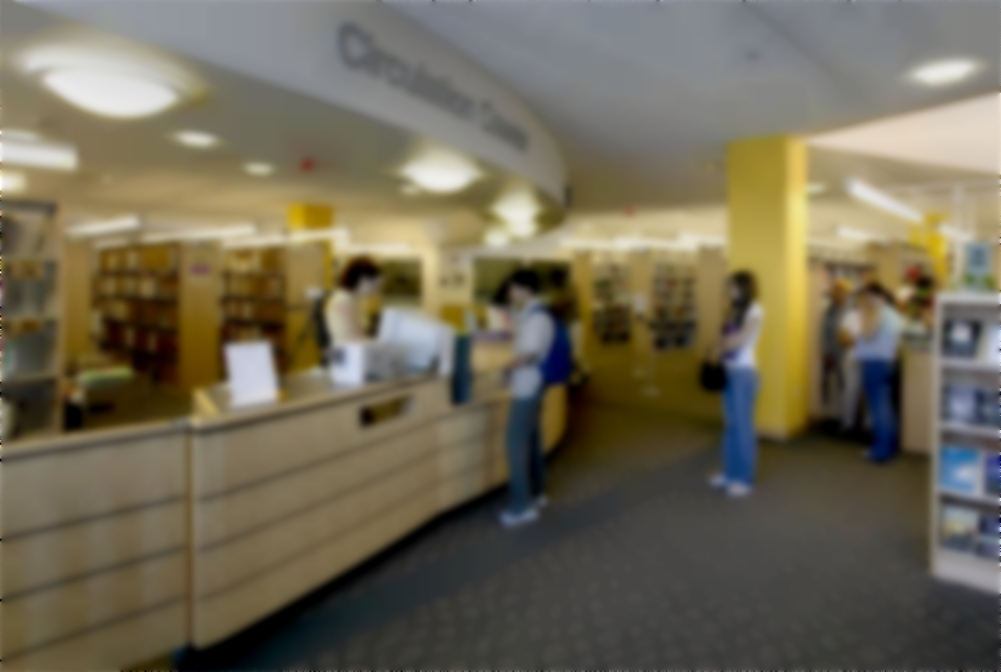 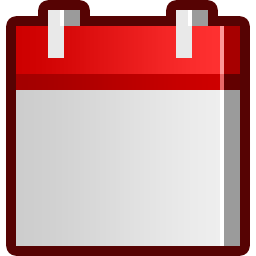 八月
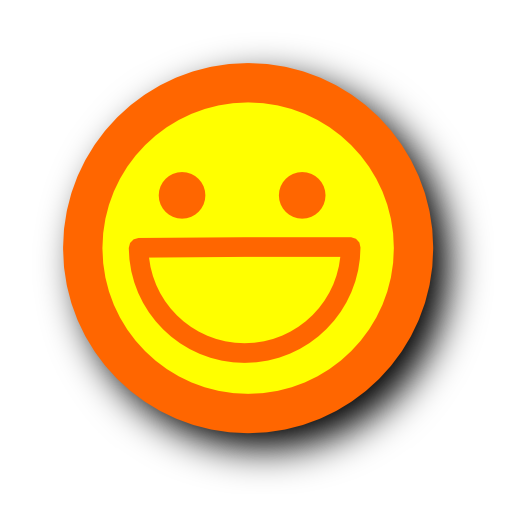 讀者滿意度：
‹#›
http://tbparchitecture.com/gallery-portfolio/higher-education/librarylrc/sjcc-library/
大挑戰
找出更準的演算法
更換其他預測演算法，看看其他演算法的預測結果
選擇其中一個預測結果，並說明你相信此結果的理由
模型準確度高
預測結果符合邏輯
‹#›
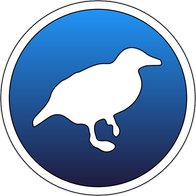 提示：選擇其他演算法
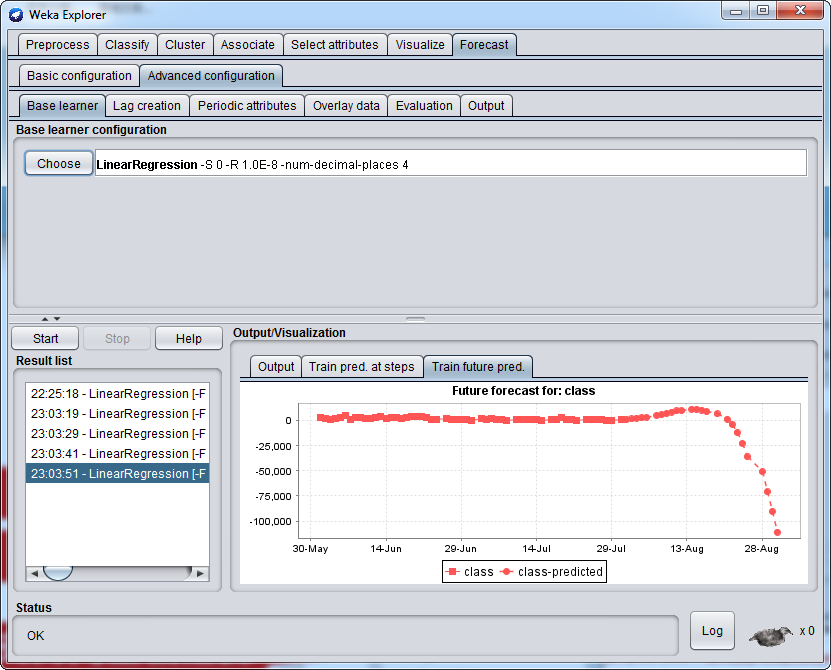 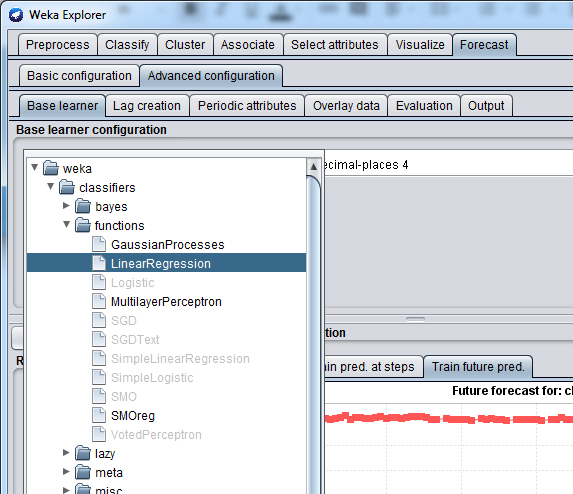 灰色表示演算法無法處理現在的資料
‹#›
[Speaker Notes: 從線性迴歸
改成類神經
MultilayerPerceptron]
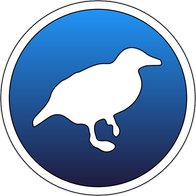 提示：查看演算法說明
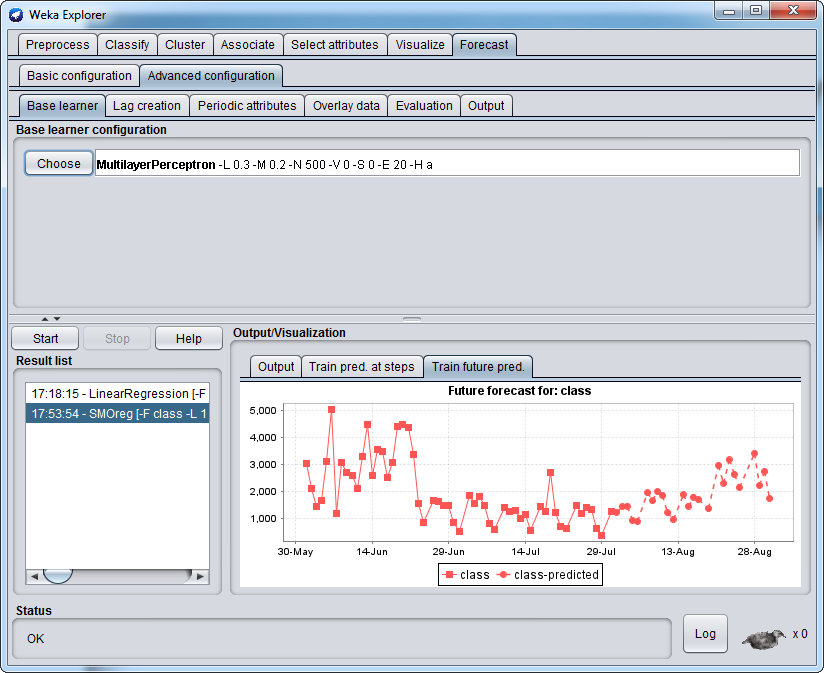 a. 更換成Multilayer…
類神經演算法
c. 演算法說明
b
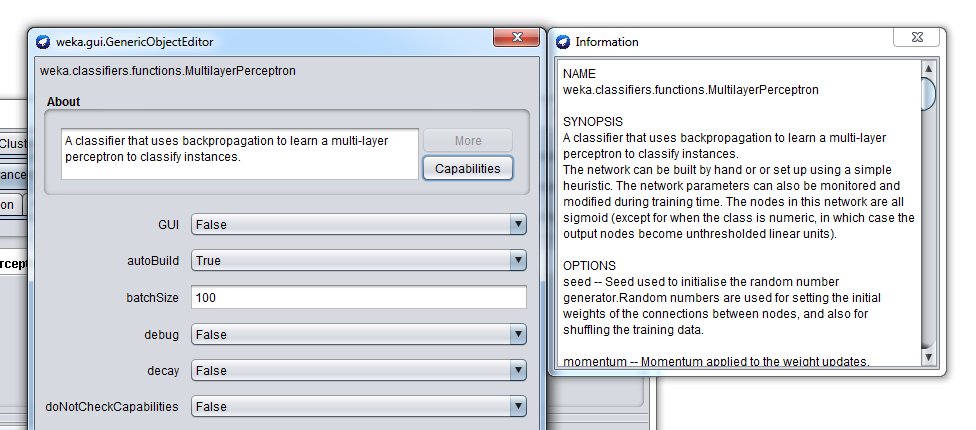 ‹#›
[Speaker Notes: 從線性迴歸
改成類神經
MultilayerPerceptron]
學習單填答
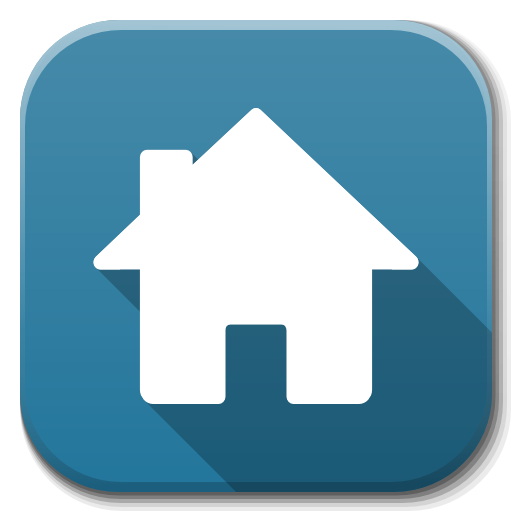 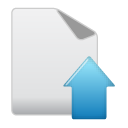 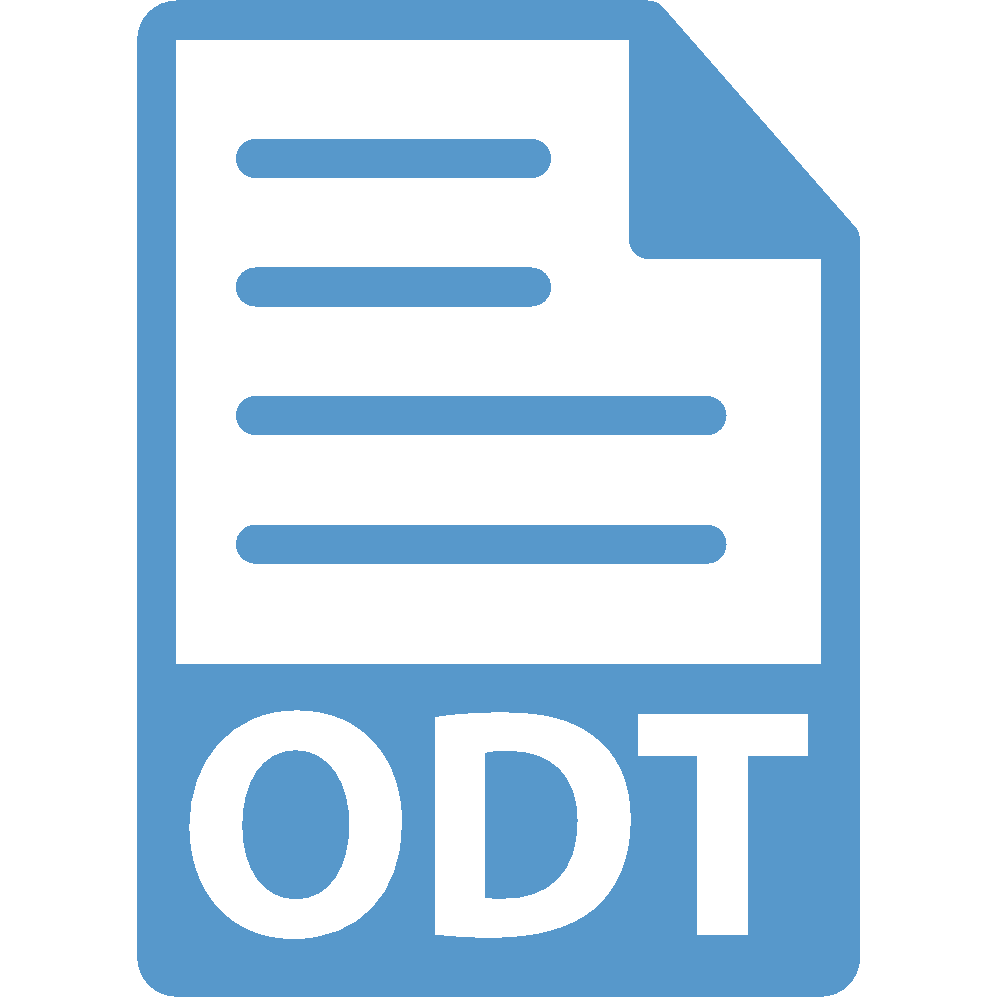 學習單
繳交學習單
課程網頁
‹#›
Section 5.
多變項時間序列預測
‹#›
[Speaker Notes: 輸入資料：6]
超越西方哈佛的
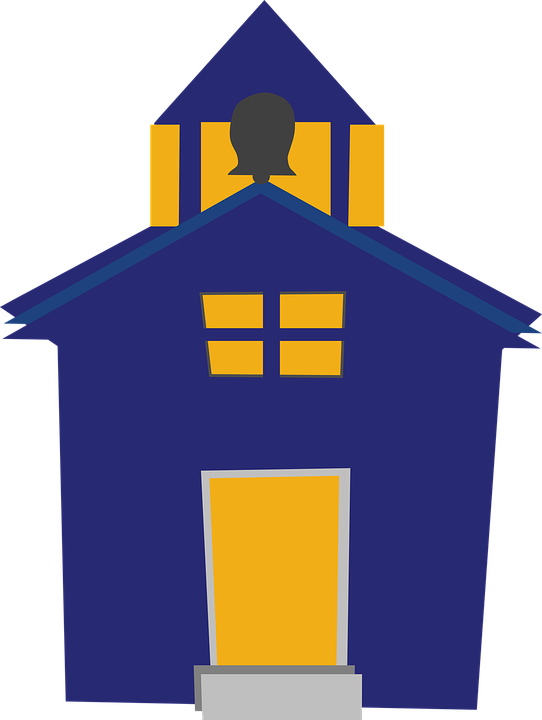 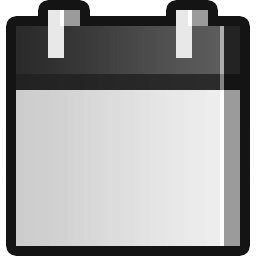 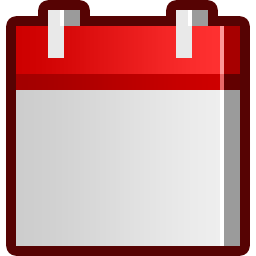 七月
八月
31
31
東方哈佛大學圖書館
‹#›
再用時間序列預測
規劃九月人力!
讓東方哈佛
      再次強大！
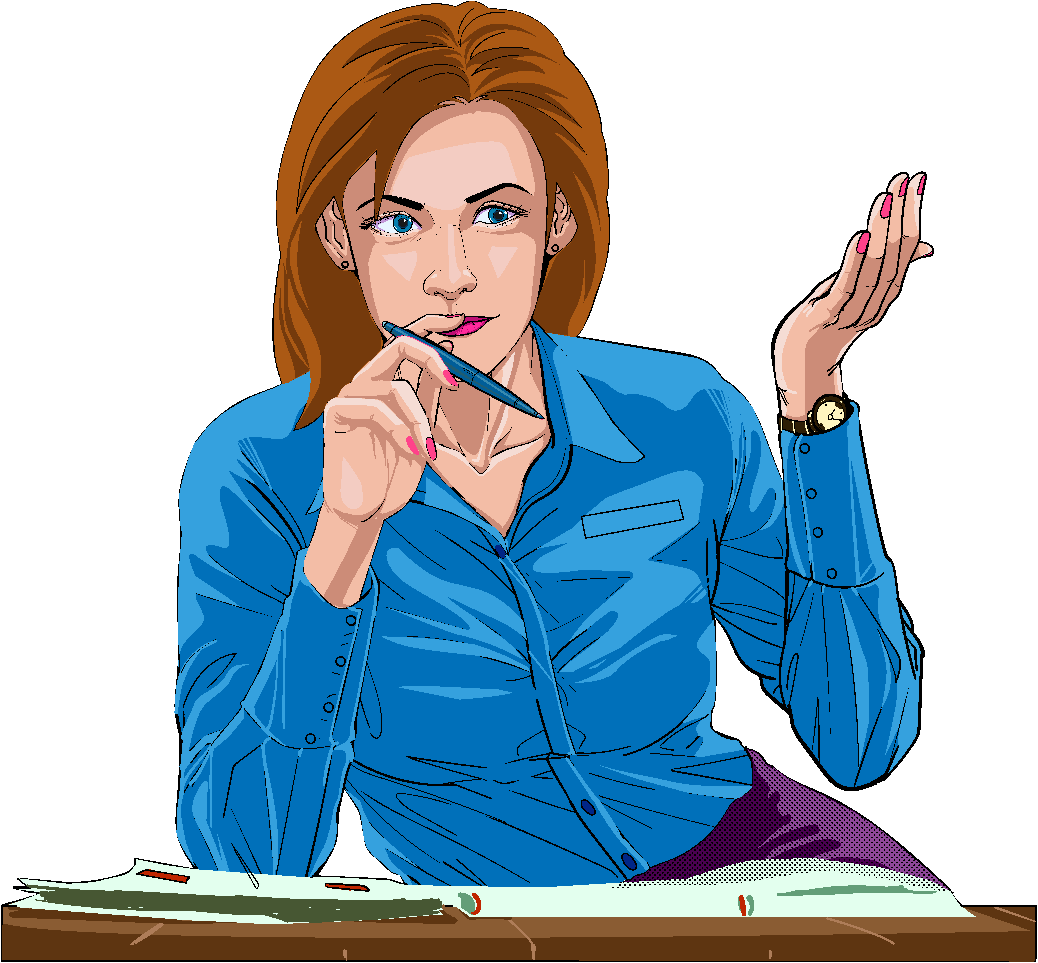 東方哈佛大學圖書館
館長
‹#›
https://romansiii.deviantart.com/art/Gendo-Ikari-343139846
[Speaker Notes: 東方哈佛

館長，要多少人好呢？]
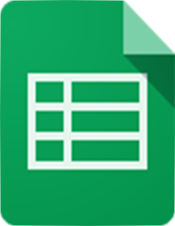 6月到8月→
預測9月入館人數
支持向量機迴歸
MAE: 285.0462
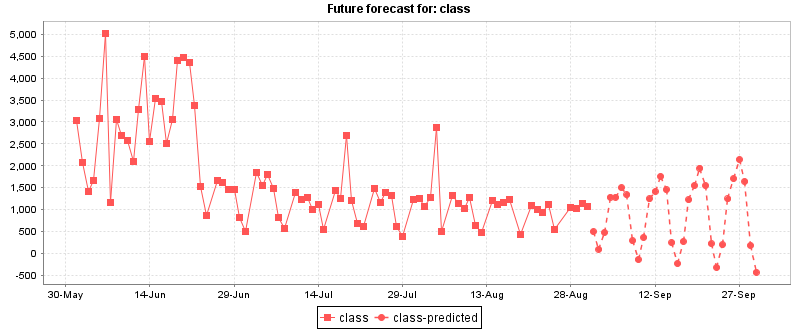 !
‹#›
[Speaker Notes: 輸入資料: 6-8
預測資料: 9
預測演算法:
要把圖畫出來]
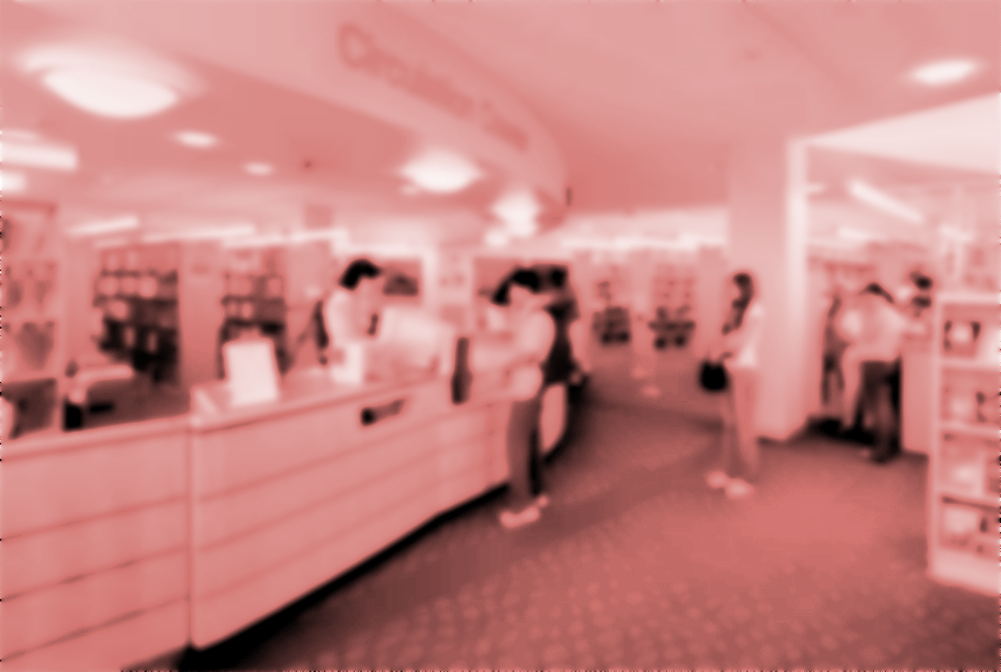 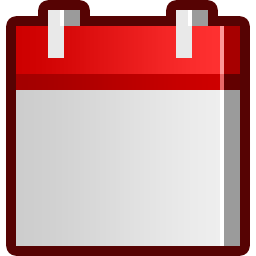 九月
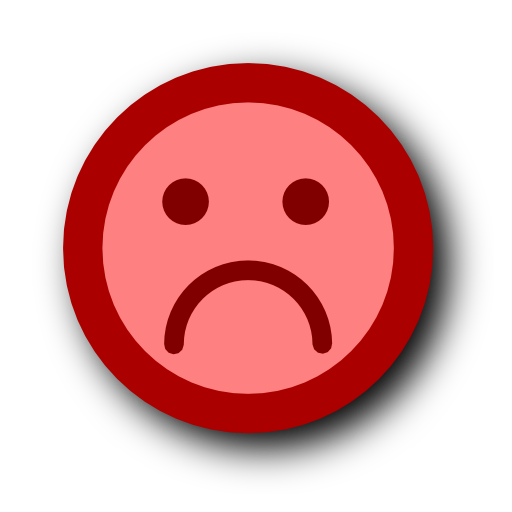 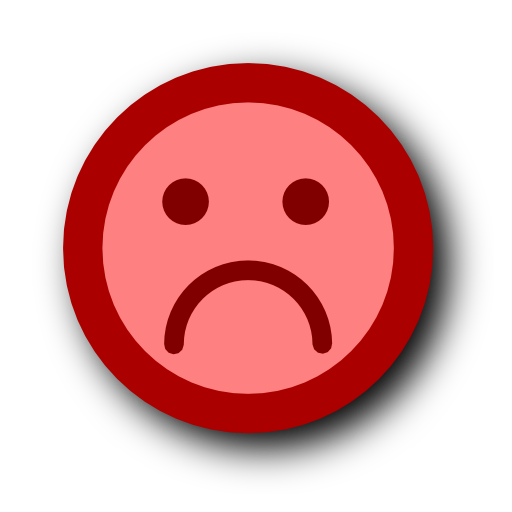 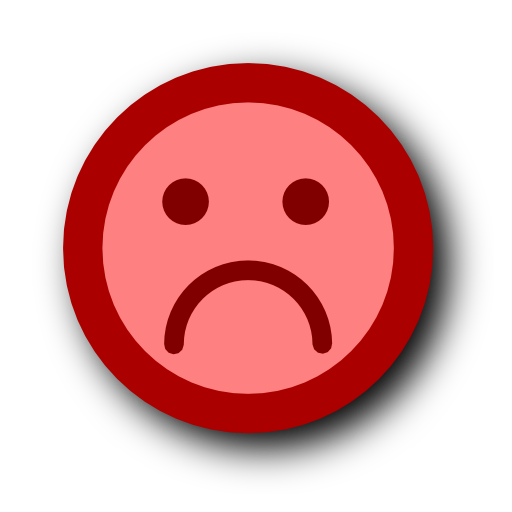 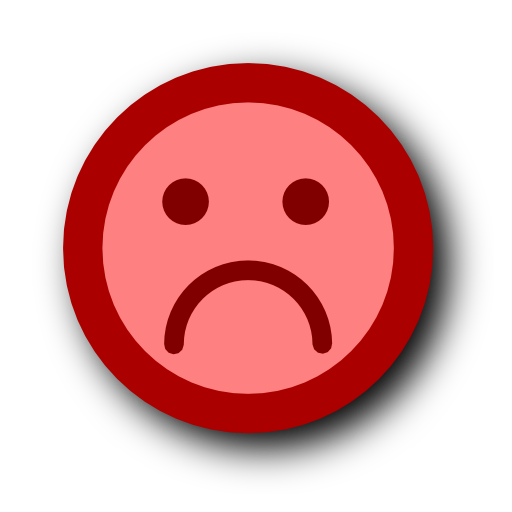 讀者滿意度：
‹#›
http://tbparchitecture.com/gallery-portfolio/higher-education/librarylrc/sjcc-library/
如何改善預測方法？
1. 更換預測演算法
2. 增加更多觀察值
3. 增加疊加變項
‹#›
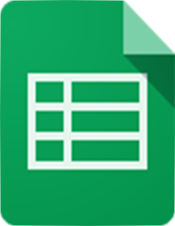 1月到8月→
預測9月入館人數
支持向量機迴歸
MAE: 360.2757
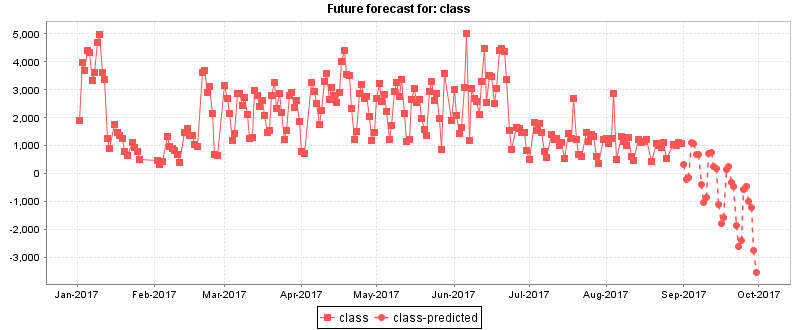 !!!
‹#›
[Speaker Notes: 輸入資料: 6-8
預測資料: 9
預測演算法:
要把圖畫出來]
如何改善預測方法？
1. 更換預測演算法
2. 增加更多觀察值
3. 增加疊加變項
‹#›
疊加變項
可能影響入館人數的其他原因?
?
?
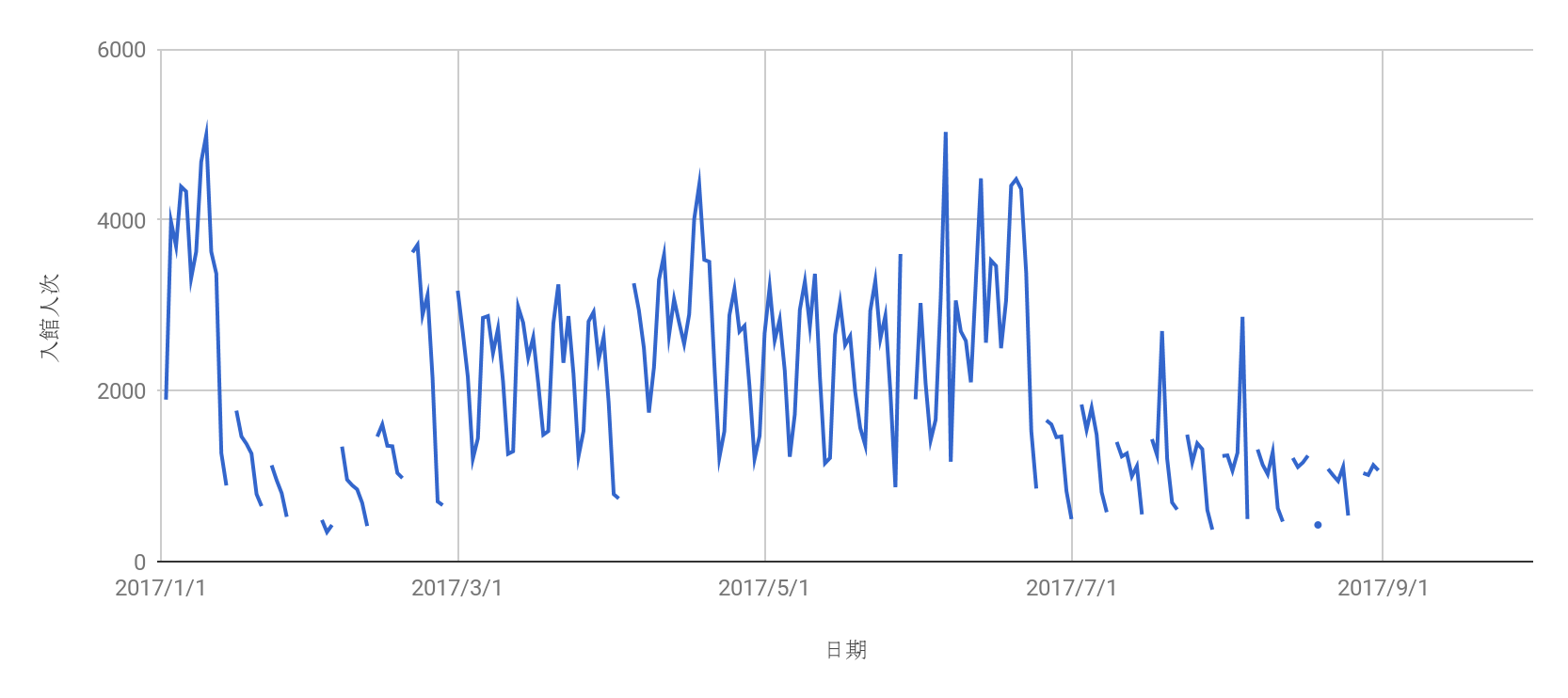 ‹#›
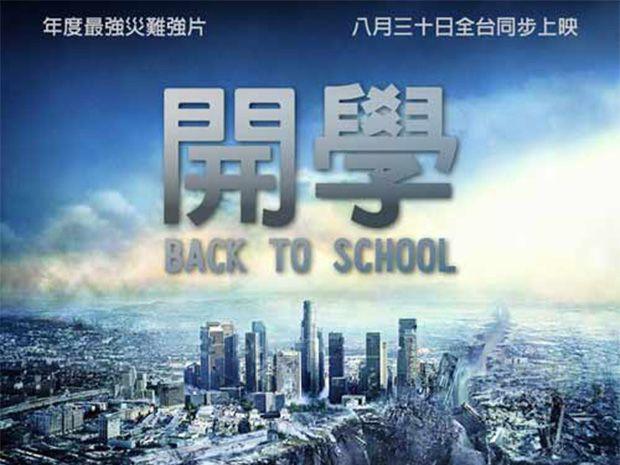 ‹#›
http://www.sundaykiss.com/%E8%82%B2%E5%85%92/%E5%85%B6%E5%AF%A6%E9%96%8B%E5%AD%B8%E5%8F%88%E6%9C%89%E5%92%A9%E5%A5%BD%E6%80%95%E5%96%8E%EF%BC%813%E6%8B%9B%E8%A7%A3%E6%B1%BA%E5%AD%A9%E5%AD%90%E9%96%8B%E5%AD%B8%E7%84%A6%E6%85%AE%E5%95%8F%E9%A1%8C/
加入疊加變項後
輸入資料
overlay data
疊加變項
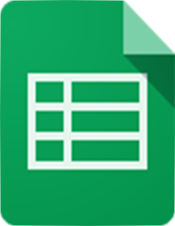 1月到8月→
預測9月入館人數
‹#›
~
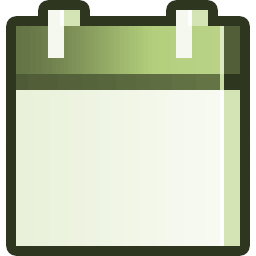 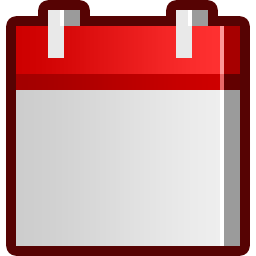 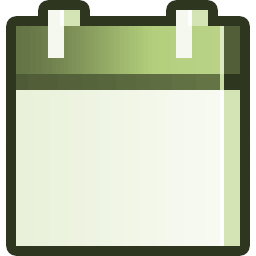 一月
九月
八月
Section 5-2.
實機操作：加入疊加變項
輸入資料：1月到8月
預測目標：9月
‹#›
預測9月入館人數：加入疊加變項
操作步驟大綱
準備試算表資料	 ⬅ 加入疊加變項
試算表轉換ARFF	 ⬅ 下載疊加變項
使用Weka
開啟Explorer
開啟訓練集資料
時間序列預測設定
基本設定
進階設定 ⬅ 載入疊加變項
預測結果分析
‹#›
1. 準備CSV試算表資料
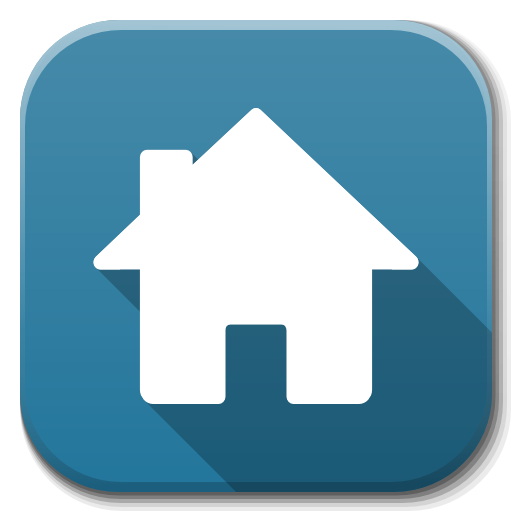 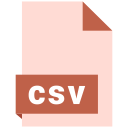 入館人次
1月到8月歷史資料
課程網頁
‹#›
1. 準備CSV試算表資料
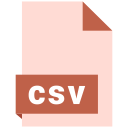 1月到8月→
預測9月入館人數
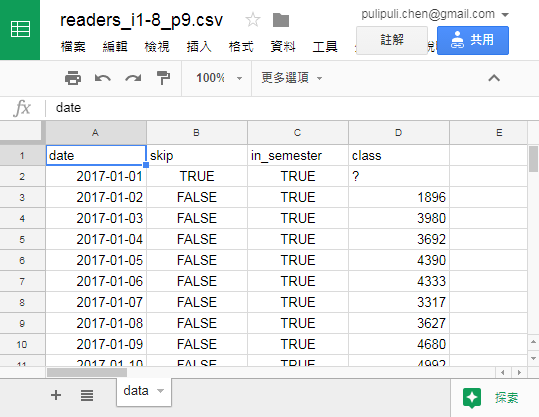 ‹#›
2. 試算表轉換ARFF
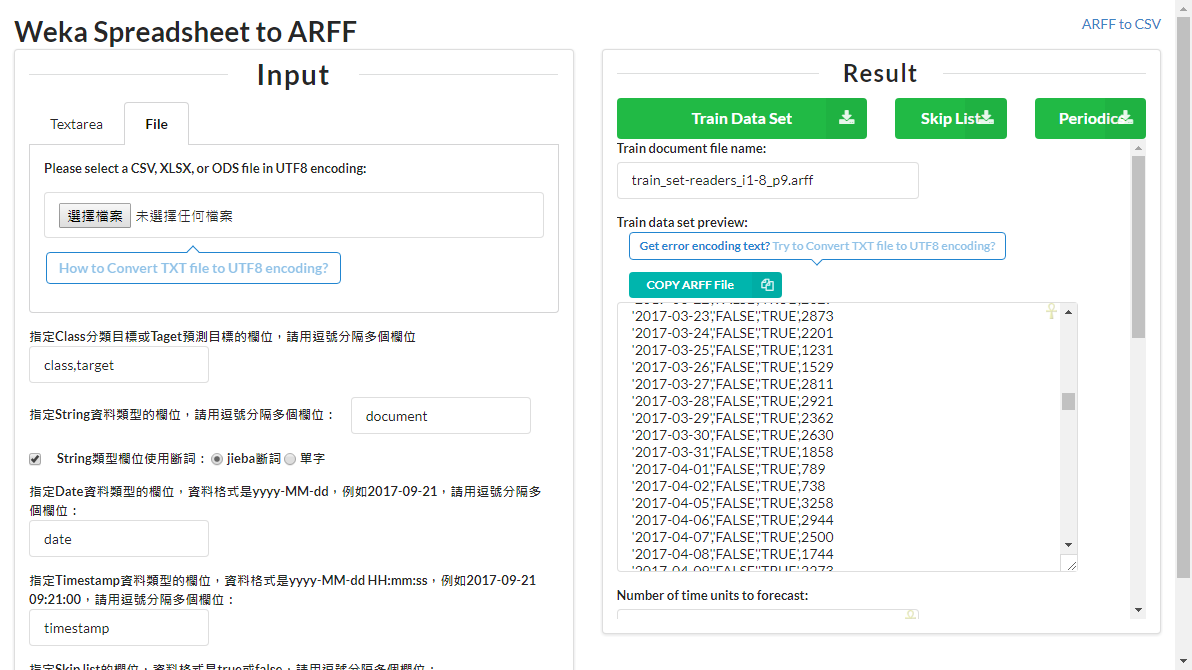 下載疊加變項
‹#›
3. 使用Weka
開啟Explorer
開啟訓練集資料
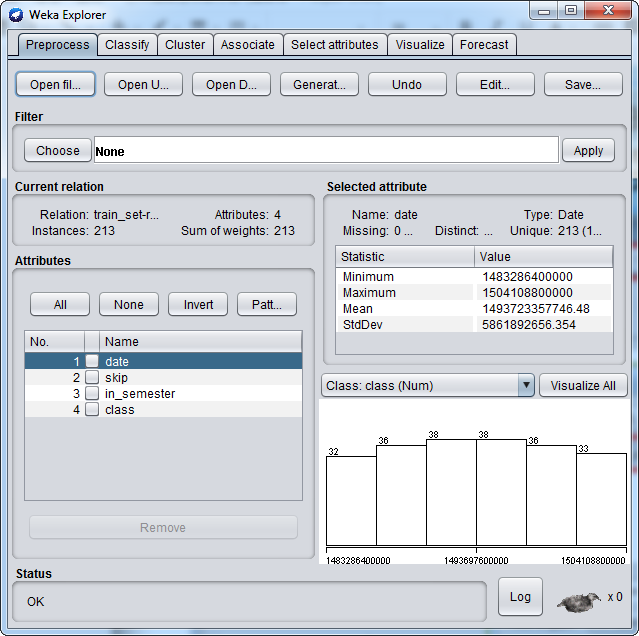 ‹#›
4. Forecast時間序列預測設定 (1/2)
Basic configuration 基本設定
向前預測步數
時間週期
略過資料
評估結果
Advanced configuration 進階設定
Output: 繪製預測的建模過程
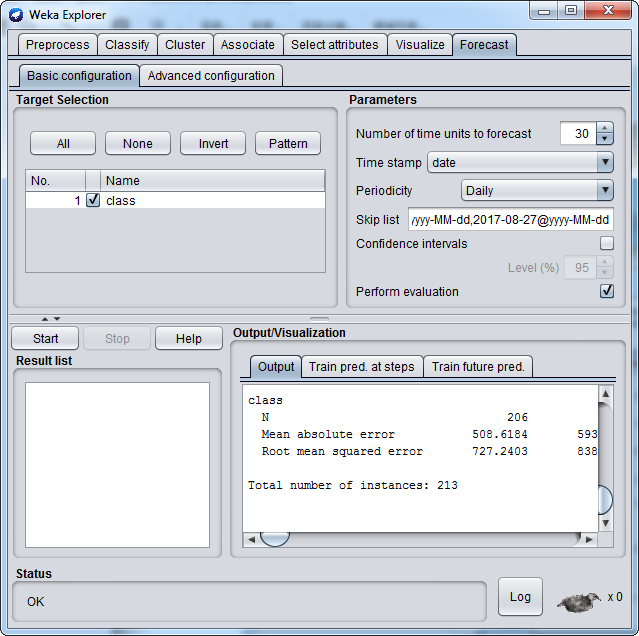 ‹#›
4. Forecast時間序列預測設定 (2/2)
載入疊加變項
1
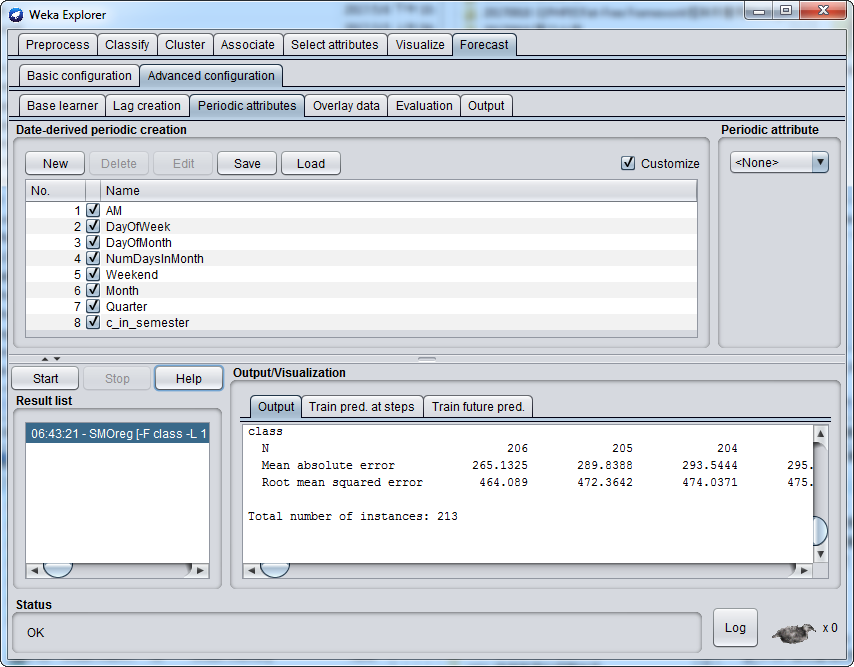 2
3. 打勾Customize
4. 載入疊加變項
‹#›
疊加變項? 週期變項?
週期變項 
(作為疊加變項使用)
可用於預測未來
僅能使用類別變項
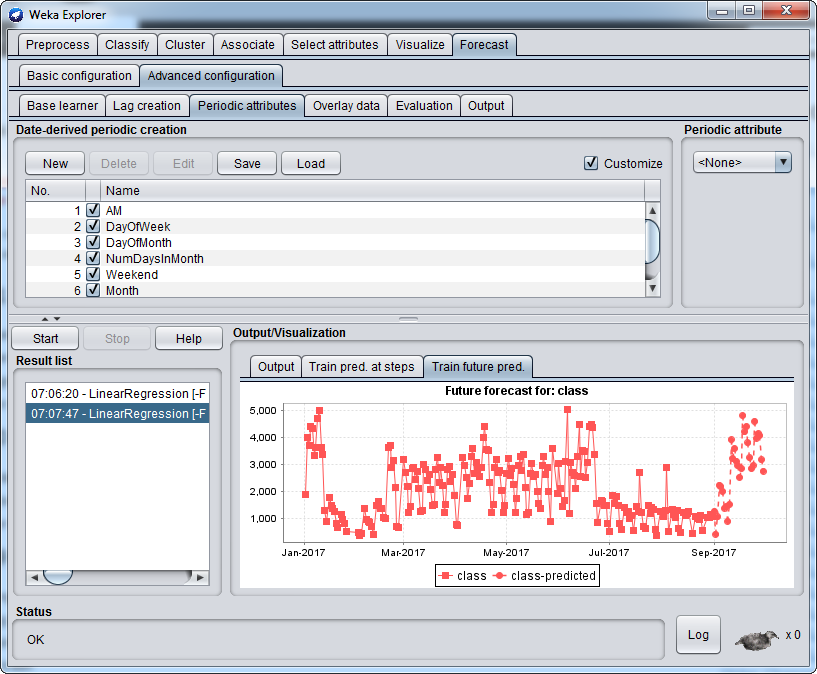 疊加變項
不能用於預測未來的未知資料
僅能使用連續變項
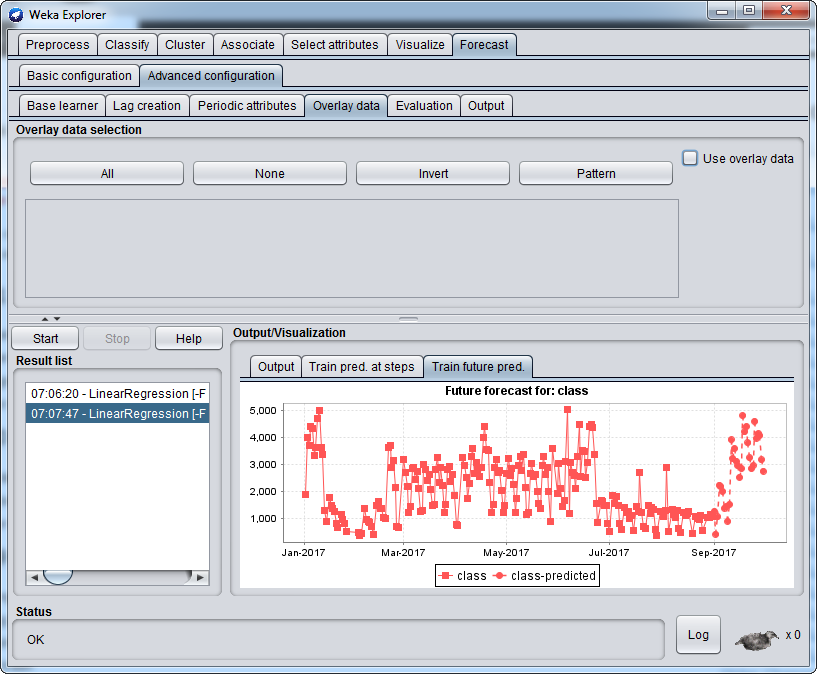 ‹#›
5. 預測結果分析 (1/2)
三種預測演算法比較
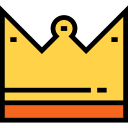 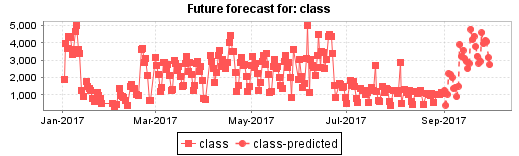 線性迴歸
MAE: 314.1785
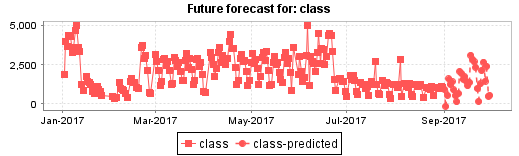 類神經網路預測
MAE: 78.0279
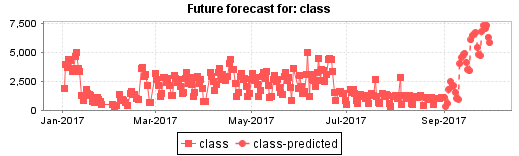 支持向量機迴歸
MAE: 265.1325
‹#›
5. 預測結果分析 (2/2)
模型解讀
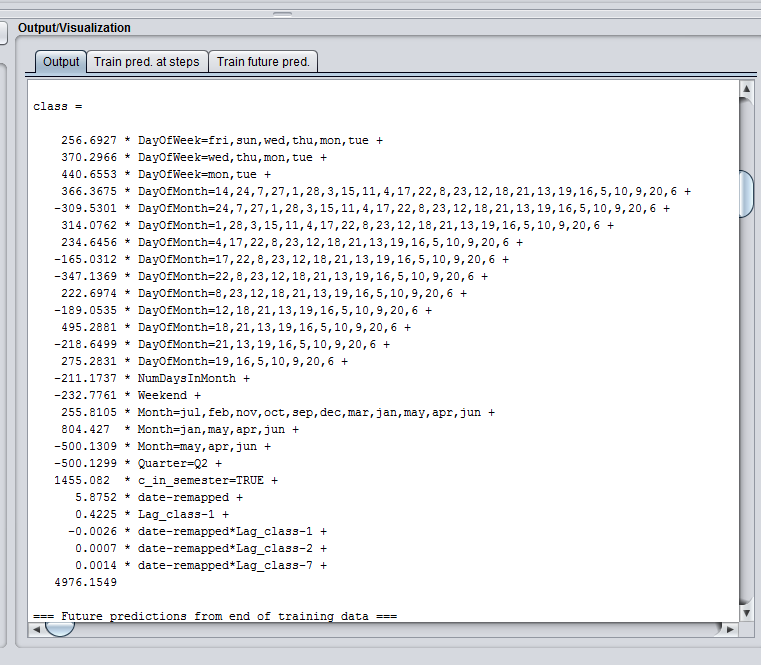 1455.082 * c_in_semester=TRUE
‹#›
比較有無使用疊加變項
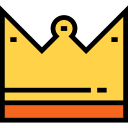 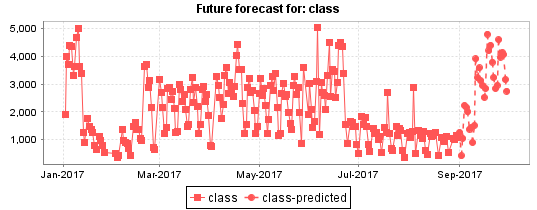 線性迴歸
使用疊加變項
MAE: 314.1785
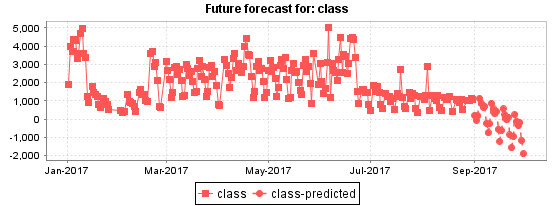 線性迴歸
不使用疊加變項
MAE: 387.5254
‹#›
[Speaker Notes: 有無使用peridic預測結果比較]
加入疊加變項
將歷史資料轉換成ARFF
在Weka內開啟檔案
設定時間序列預測
加入疊加變項
檢視預測結果
練習囉
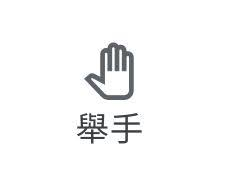 我完成了
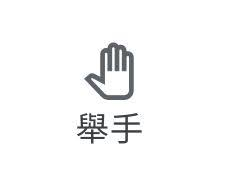 我有問題
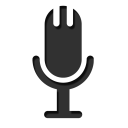 打開麥克風
直接問
‹#›
東方哈佛終於超越西方哈佛！
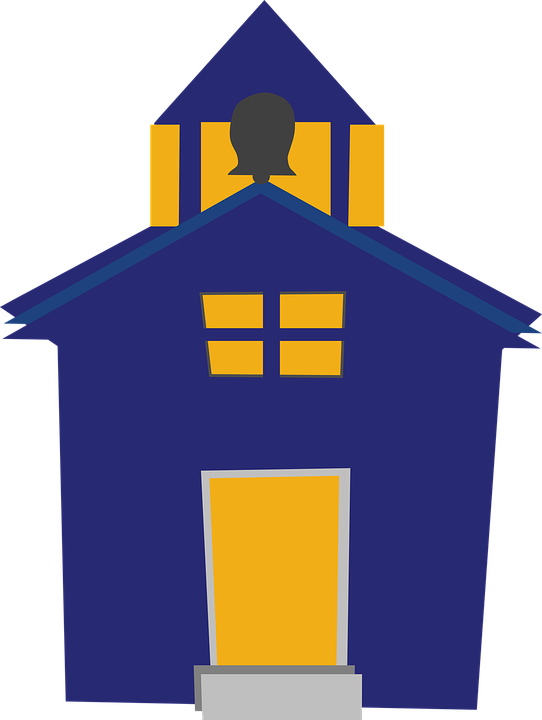 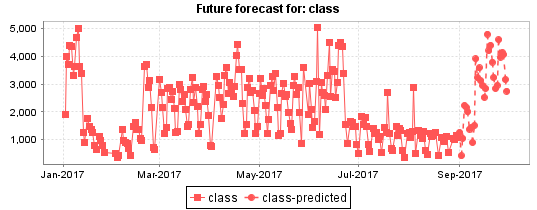 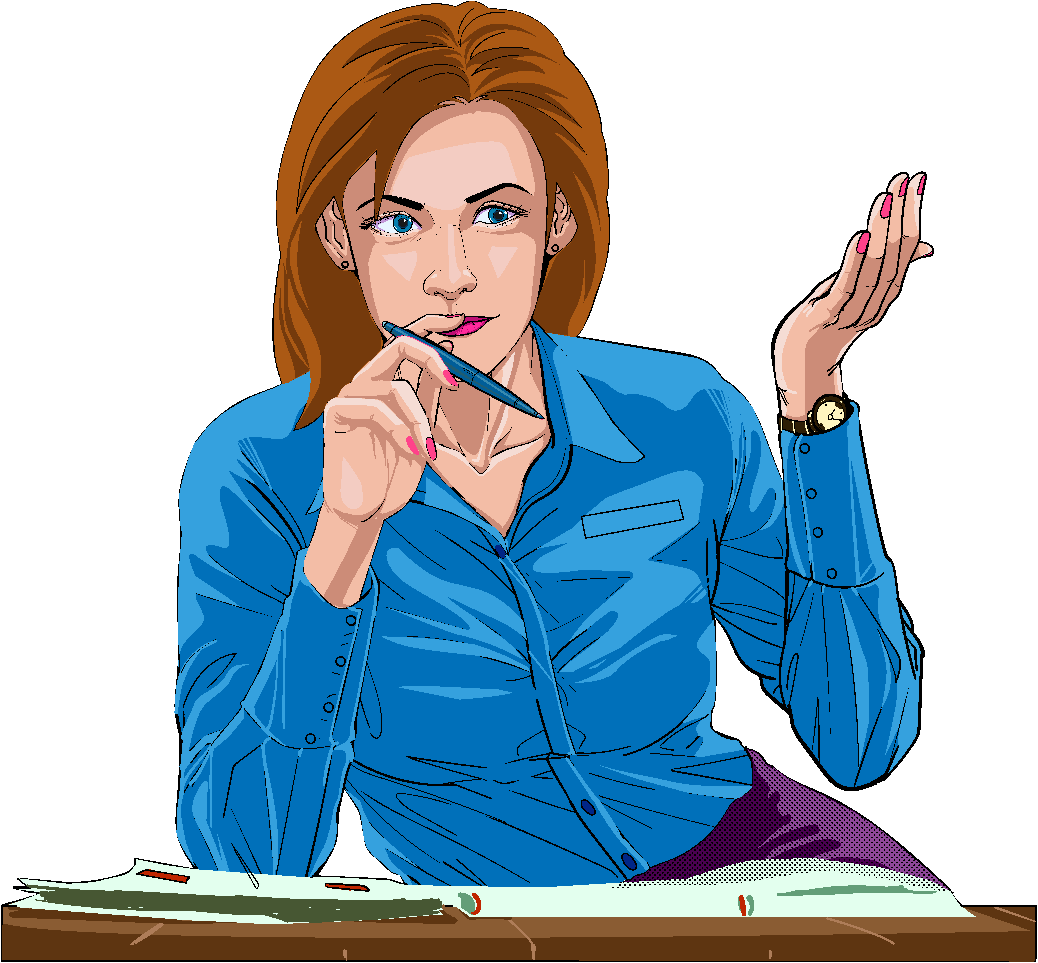 館長
‹#›
Part 6.
結語：時間序列預測的下一步
‹#›
預測人數
預測需要服務的人數
預測卡位預約人數
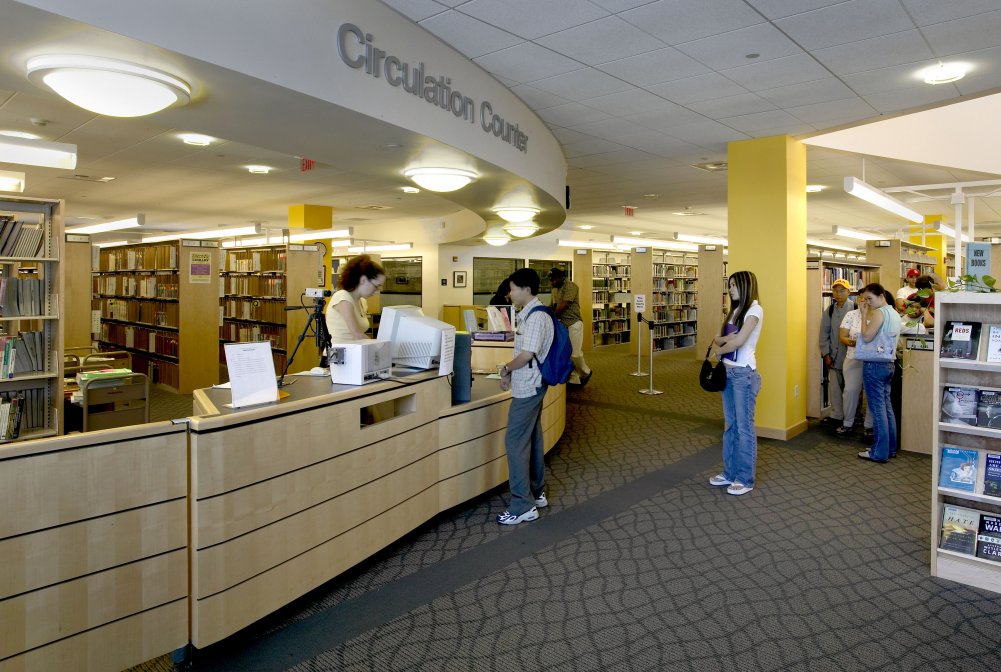 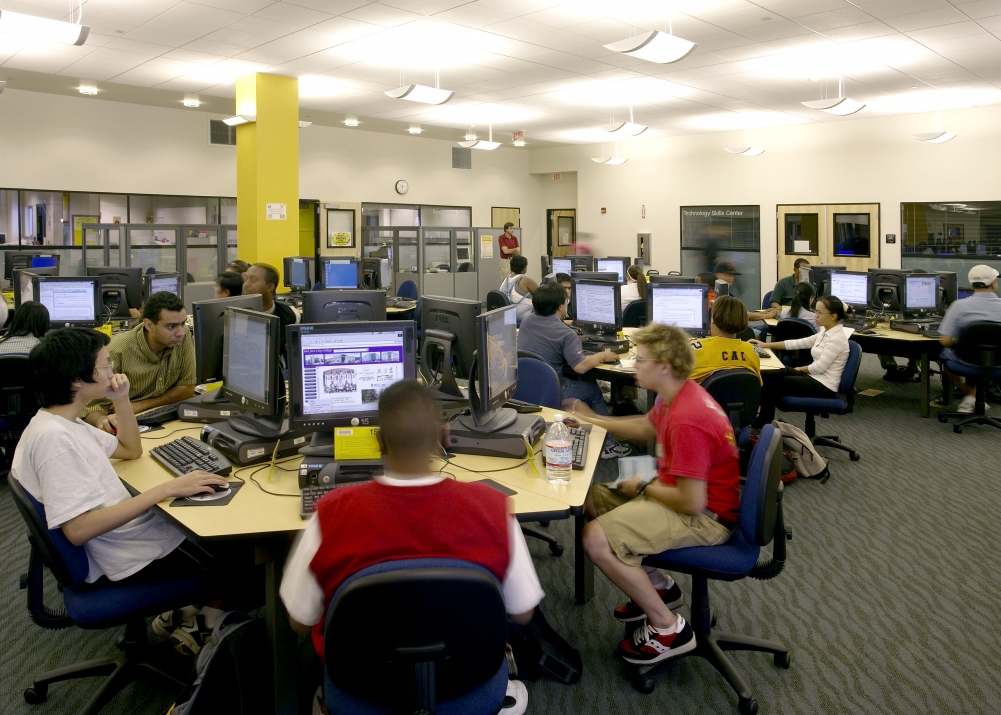 ‹#›
http://tbparchitecture.com/gallery-portfolio/higher-education/librarylrc/sjcc-library/
時間序列預測聽起來很簡單？
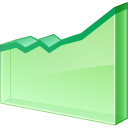 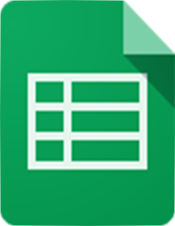 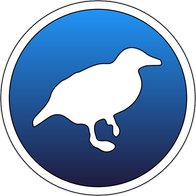 !
時間序列資料怎麼來？
‹#›
http://findicons.com/icon/28729/line_chart
研究方法：資料蒐集
日誌分析法
歷史研究法
觀測研究法
記錄檔
資料庫
物聯網
主要史料
次要史料
行為編碼
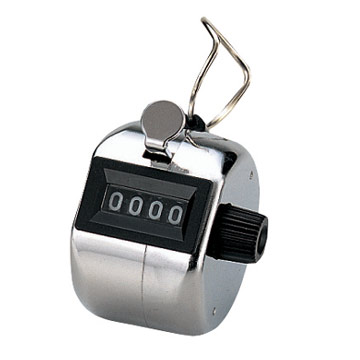 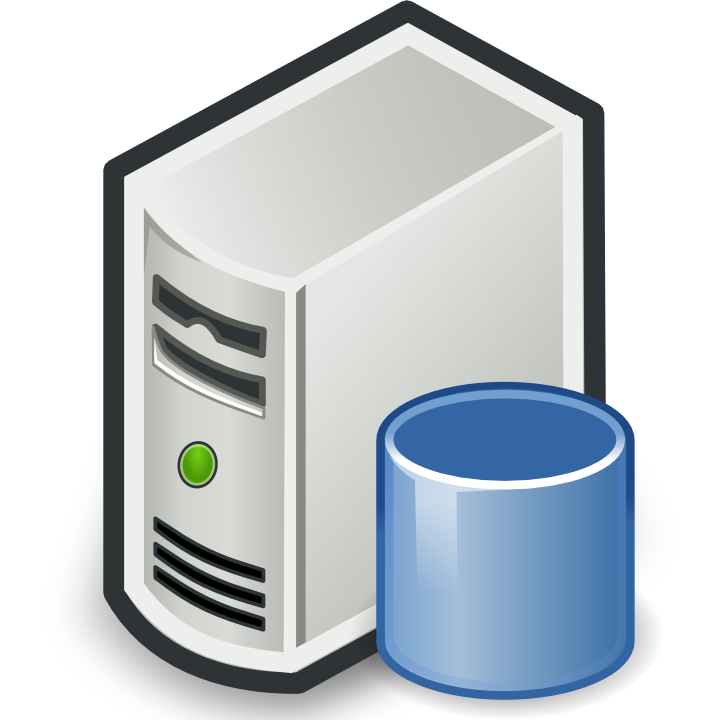 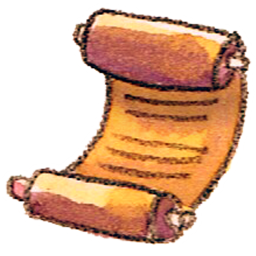 ‹#›
沒有最準，只有更準
預測準確度
多變項時間序列預測
單變項時間序列預測
前同事的SOP
直覺
分析複雜
程度
‹#›
多變項時間序列預測
Univariate Time Series
單變項
Multivariate Time Series
多變項
只有考慮目標變項
加上考慮其他中介變項
入館人數
量化指標
質性事件
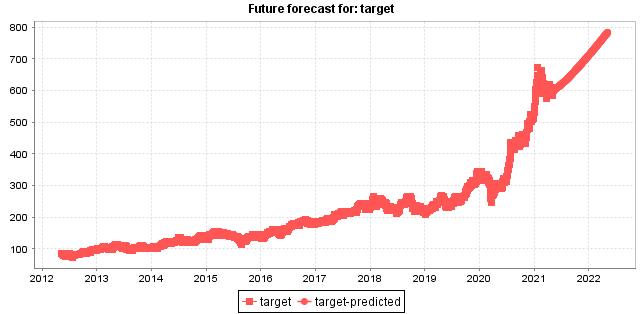 ‹#›
其他中介變項
量化指標
質性事件
氣溫
降雨量
學期週數
節慶日
考試：期中考、期末考
傳說中清新氣質迷人的那位館員有值班的日子
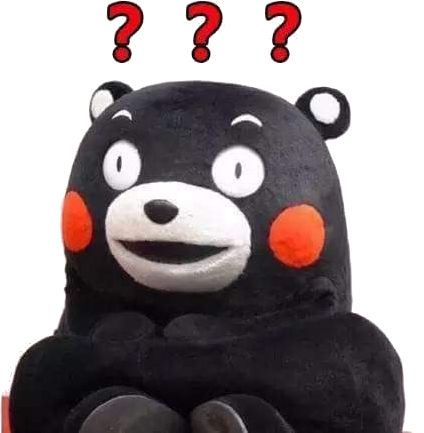 在說我嗎？
館員
‹#›
研究方法：分析目的
Time Series Forecast
預測：時間序列預測
Time Series Analysis
解釋：時間序列分析
強調預測未來的準確程度
找出造成影響的變項
疊加變項:有
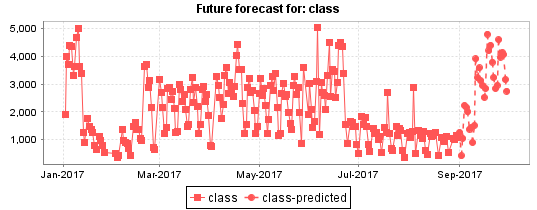 高點?
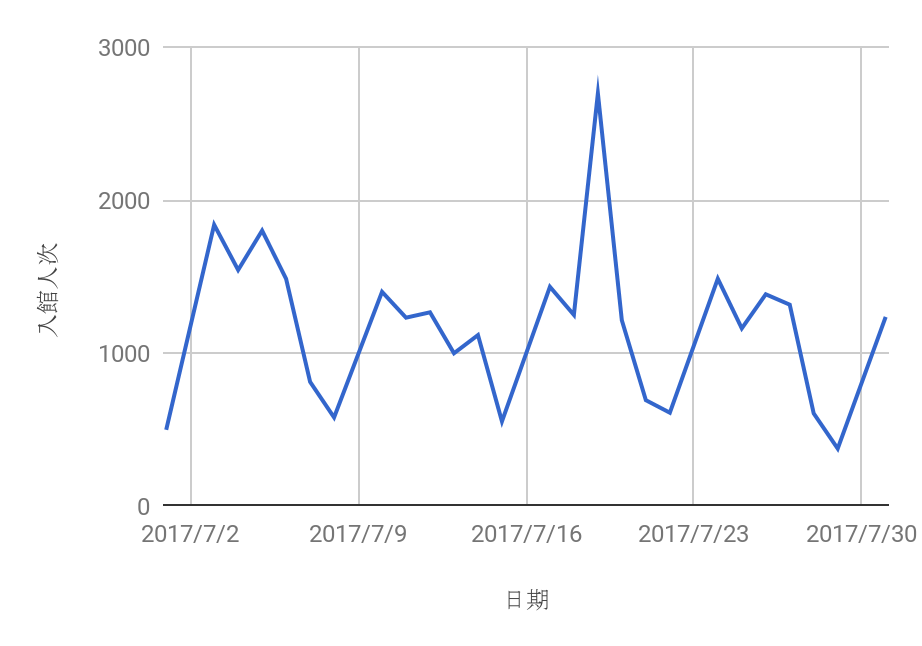 疊加變項:無
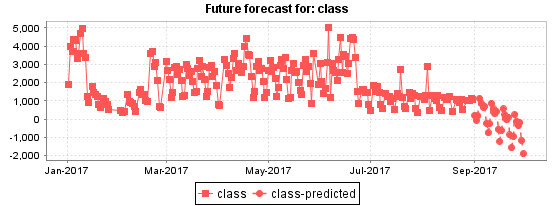 低點?
‹#›
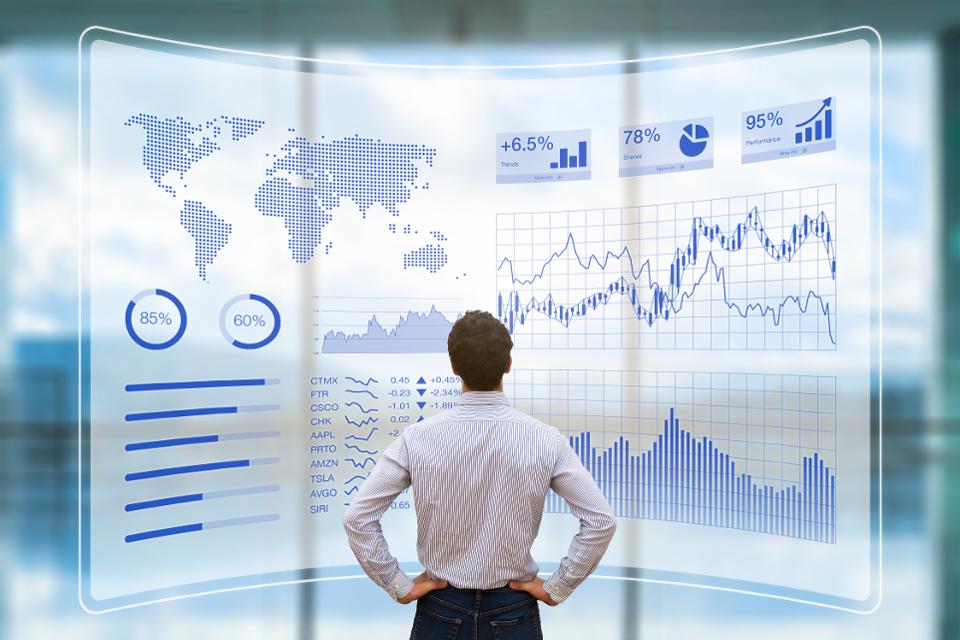 時間序列預測
熱點分析
資料探勘只是輔助你決策
制訂有效的決策，還是要靠自己
‹#›
https://www.forbes.com/sites/danielnewman/2017/01/31/realizing-the-potential-of-big-data-and-analytics/
布丁布丁吃什麼？
http://blog.pulipuli.info/
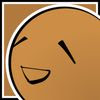